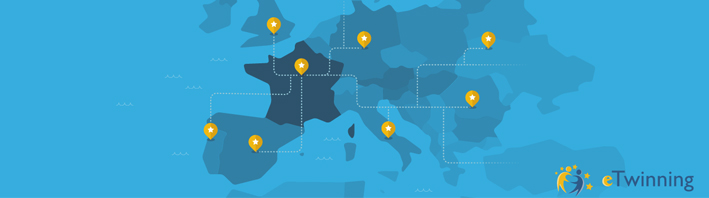 eTwinning, des projets collaboratifs pour dynamiser l’enseignementEurop@Lyon30/03/2022
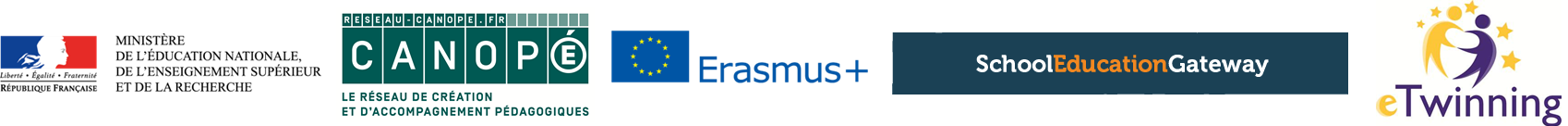 [Speaker Notes: Cette présentation est adaptable selon vos besoins, merci simplement de citer les contacts académiques et nationaux du dernier diaporama.  Pensez à actualiser les statistiques : https://www.etwinning.net/fr/pub/news/press_corner/statistics.cfm]
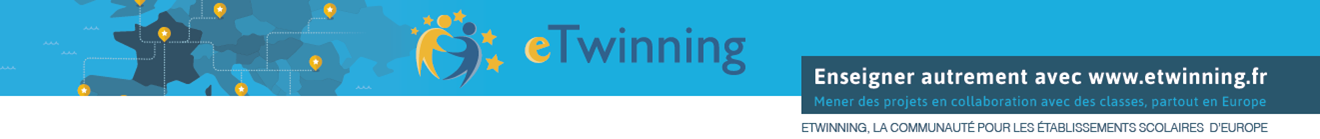 1. Se connecter
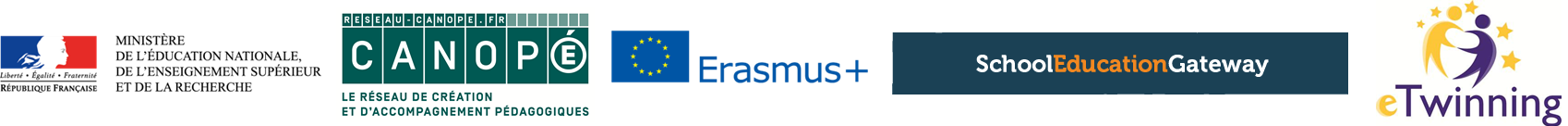 31/03/2022
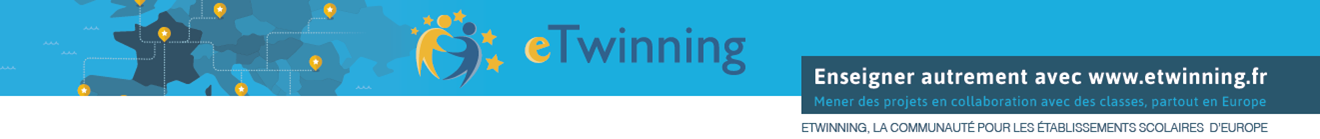 Se connecter
2 entrées : 	
	- etwinning.fr ou etwinning.net
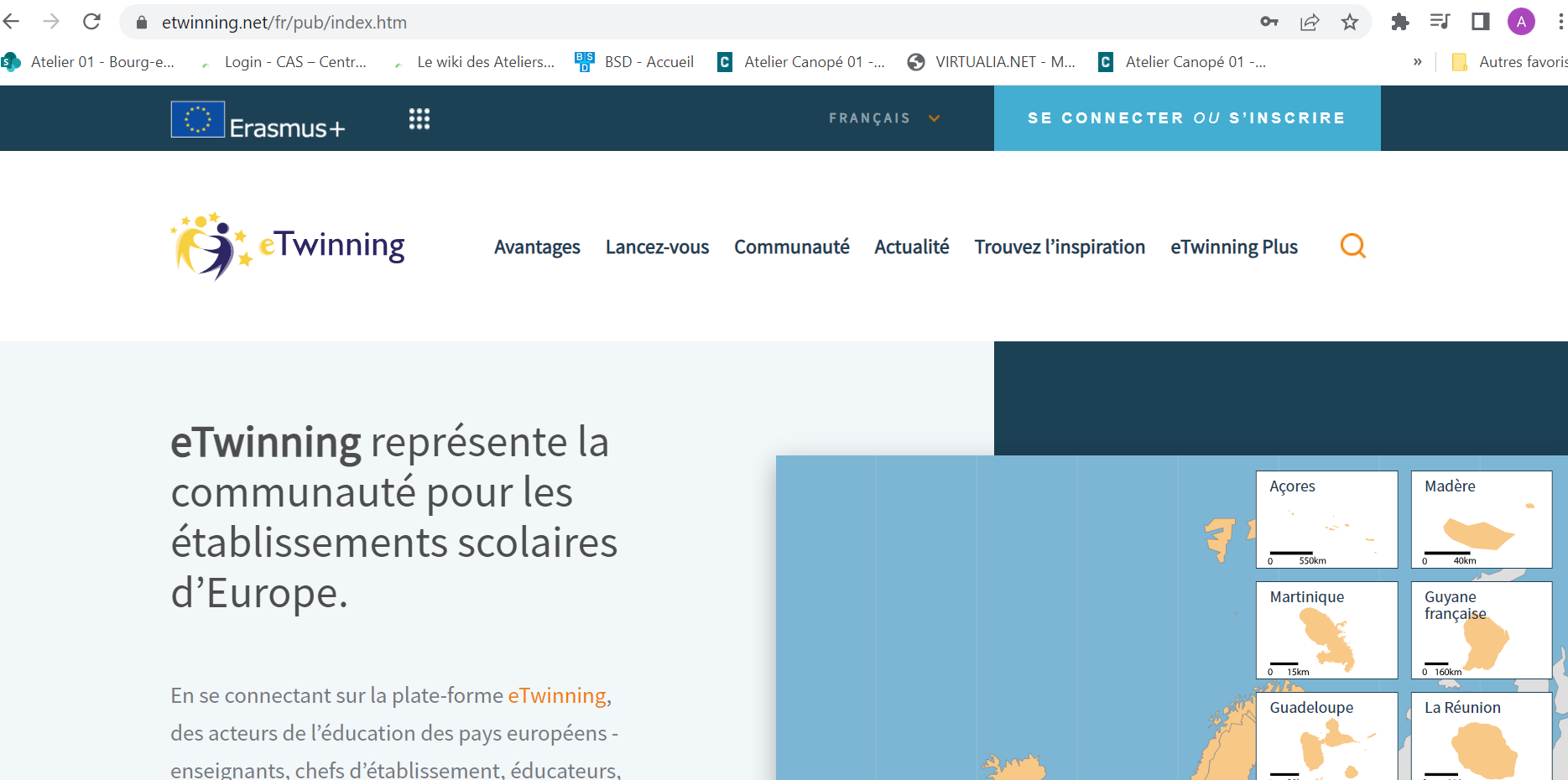 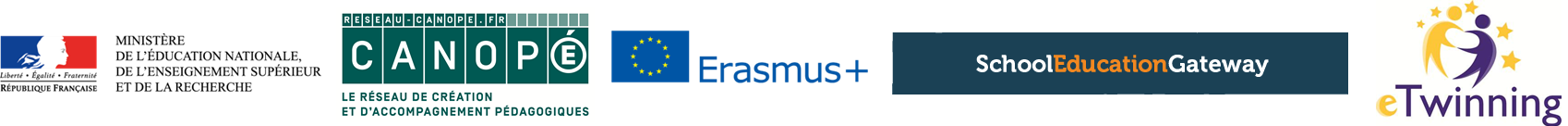 31/03/2022
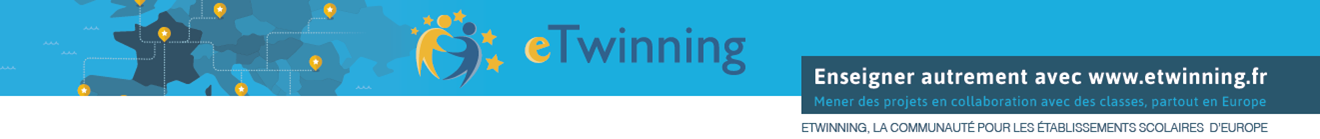 2. Rejoindre un projet déjà existant
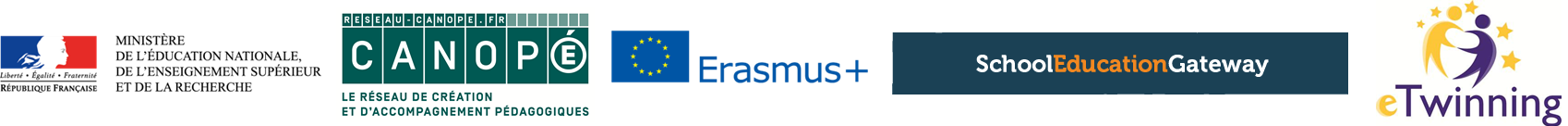 31/03/2022
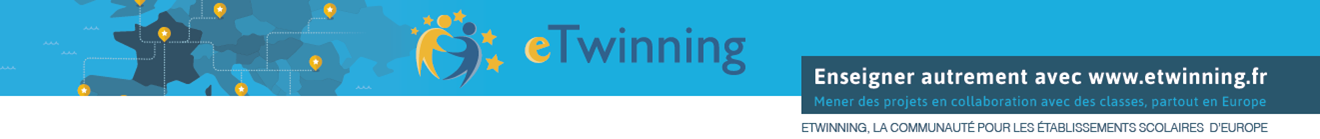 Rejoindre un projet déjà existant
1. Se rendre sur l’espace eTwinning live
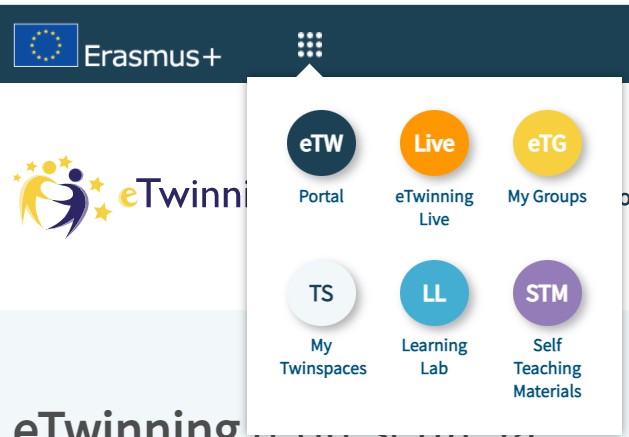 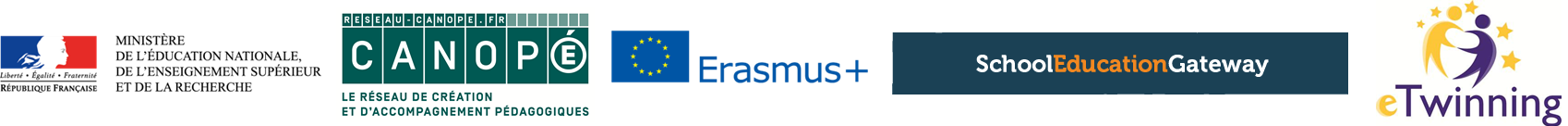 31/03/2022
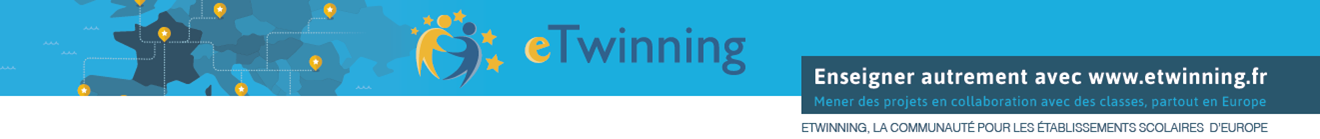 Rejoindre un projet déjà existant
2. Faire une recherche par projets (Europ@Lyon) ou par personnes (Nicolas Braun)
Entrée projets				 Entrée projets	 membres
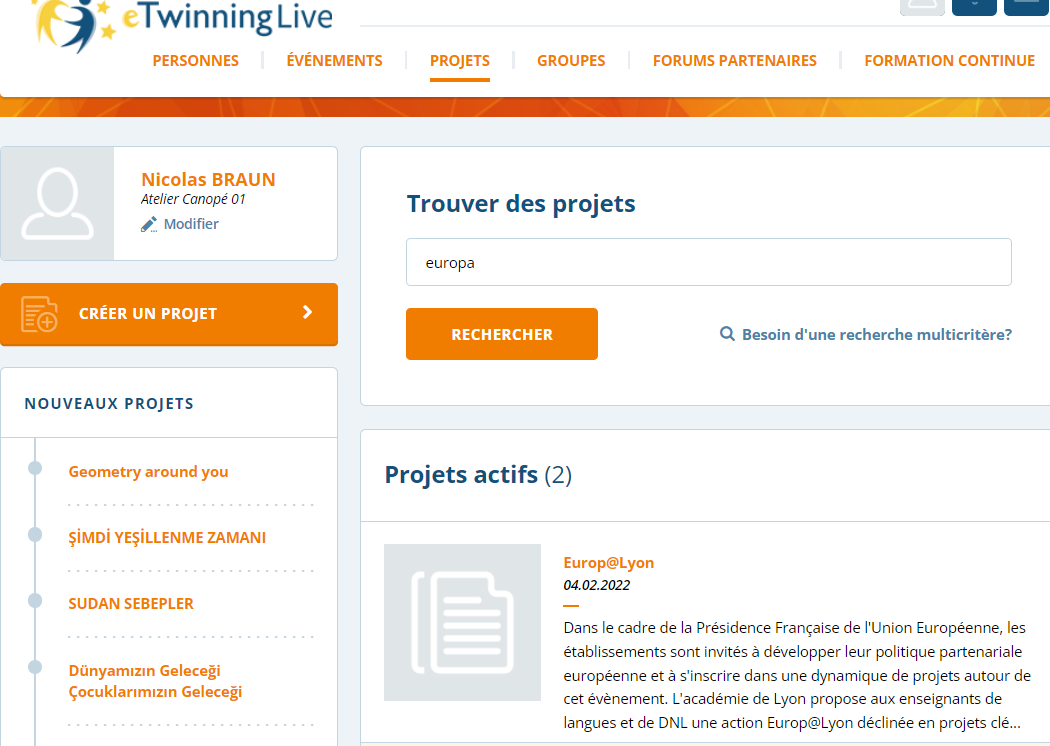 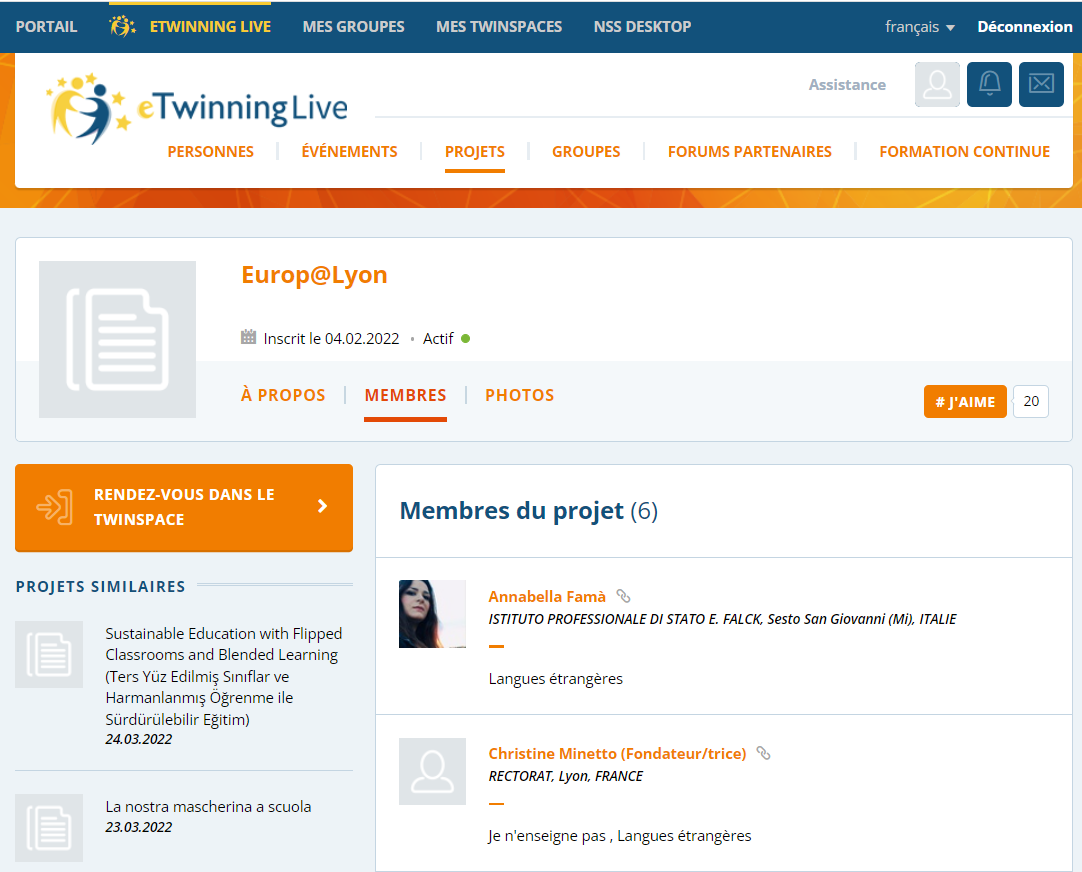 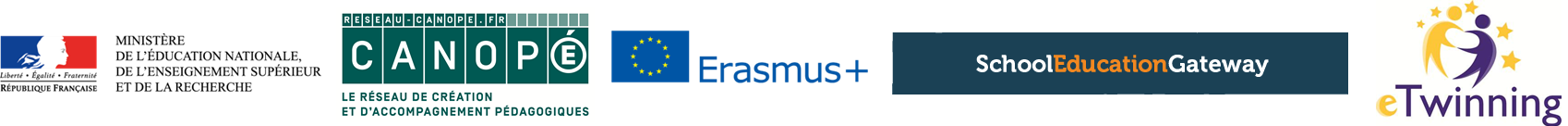 31/03/2022
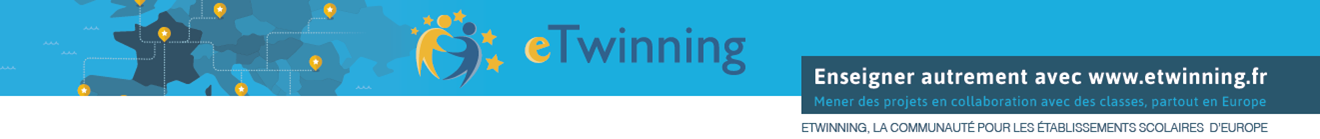 Rejoindre un projet déjà existant
2. Faire une recherche par projets (Europ@Lyon) ou par personnes (Nicolas Braun)
Entrée personnes
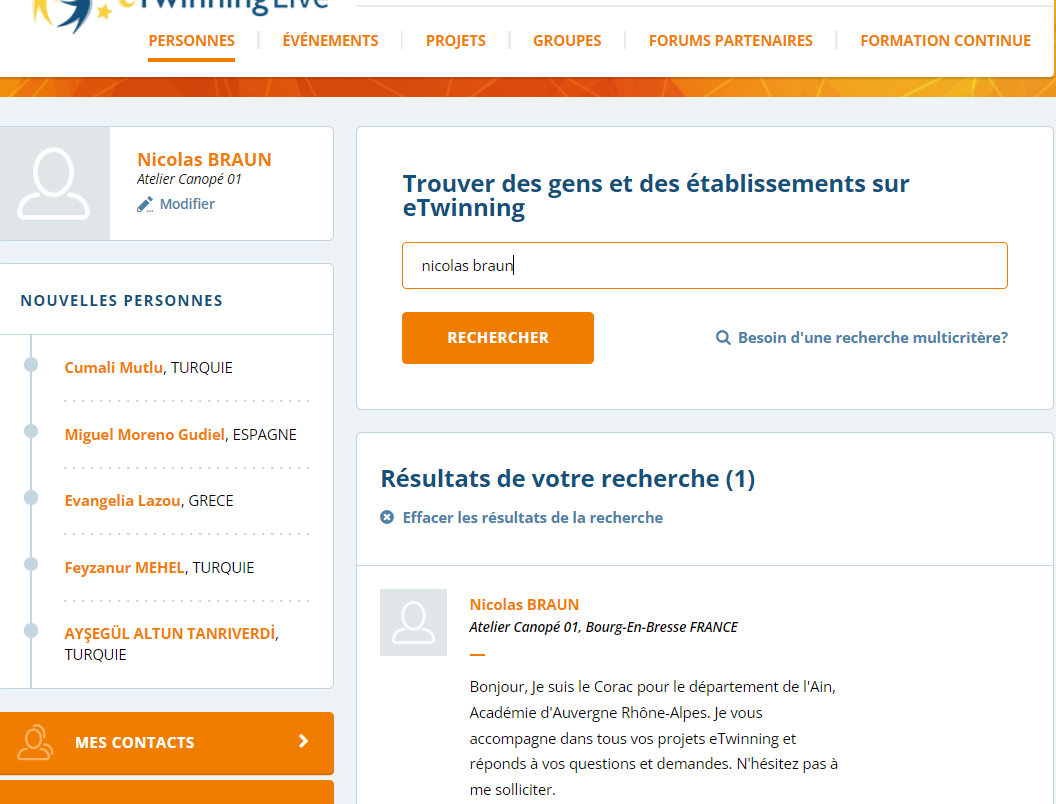 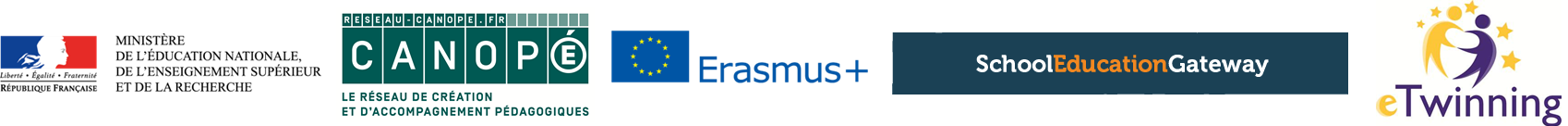 31/03/2022
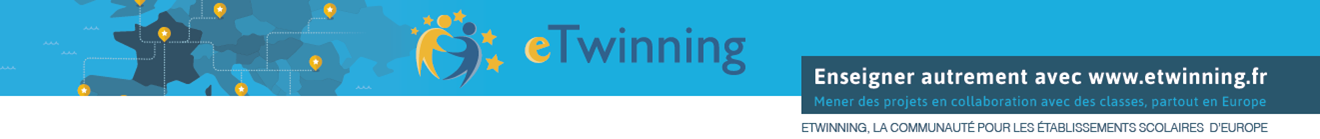 Rejoindre un projet déjà existant
3. Envoyer une demande de contact
			


 4. Accepter l’invitation de rejoindre le projet
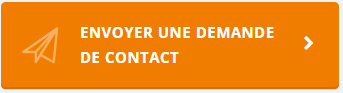 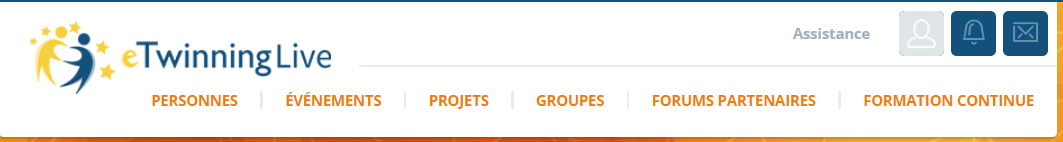 https://www.youtube.com/watch?v=OATjKPLj3sA
https://www.youtube.com/watch?v=MptnCJLyE18
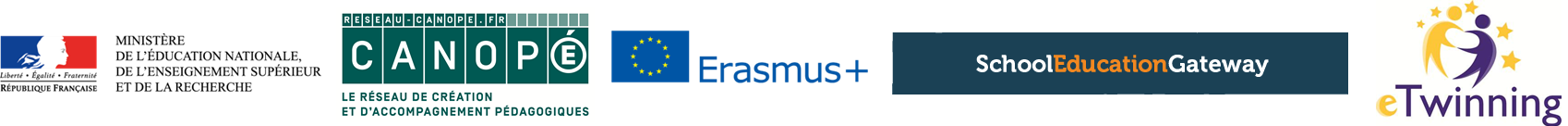 31/03/2022
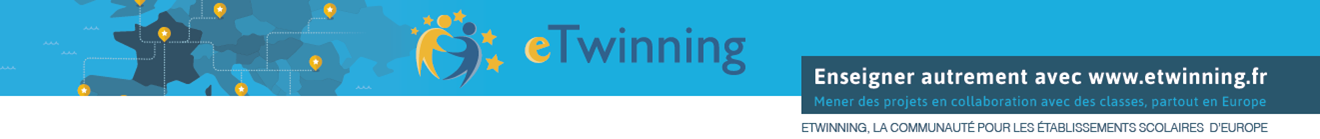 Rejoindre un projet déjà existant
5. Pour pouvoir publier, attribuer le statut d’administrateur.
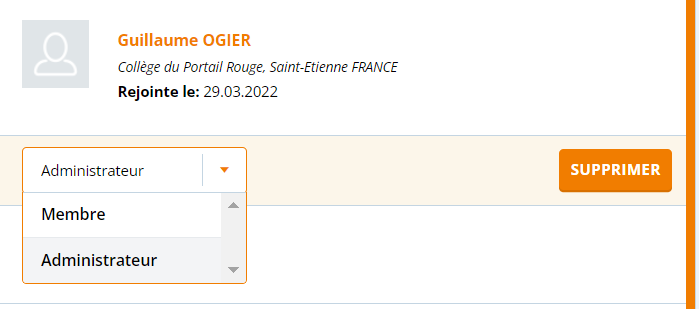 https://www.youtube.com/watch?v=OATjKPLj3sA
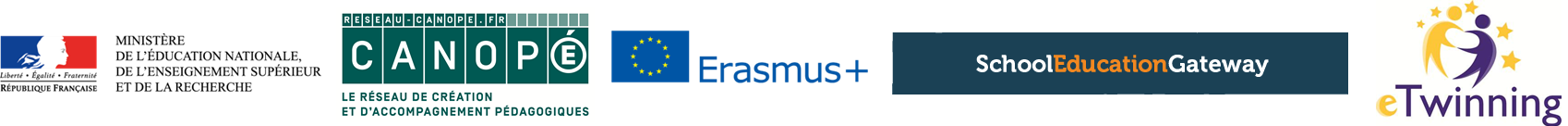 31/03/2022
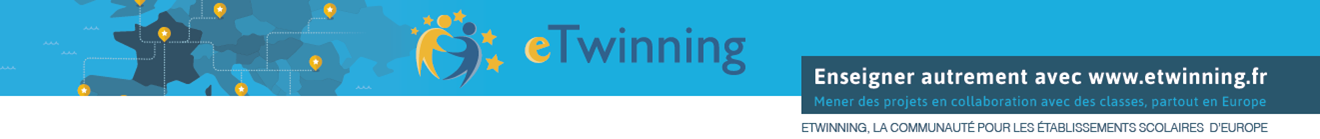 3. Participer à un projet et publier
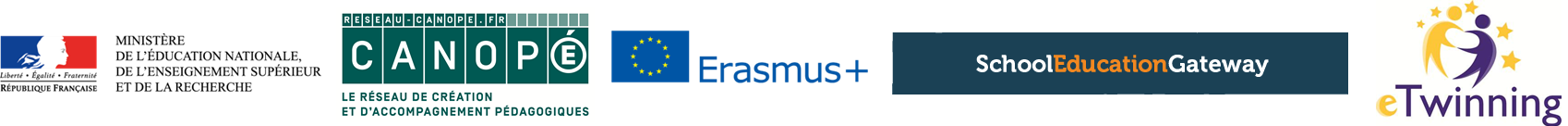 31/03/2022
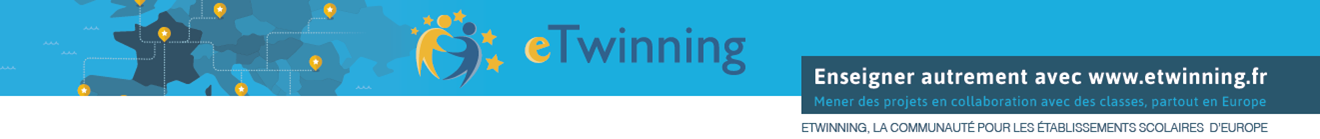 Se rendre sur le twinspace, l’espace du projet
1. Se rendre sur le twinspace : 2 entrées possibles : 
	- My Twinspaces :
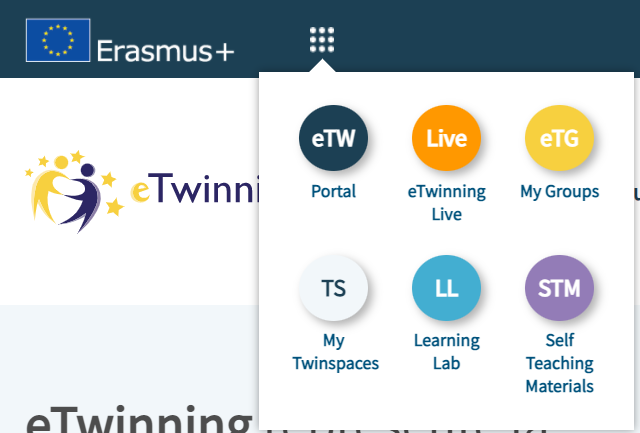 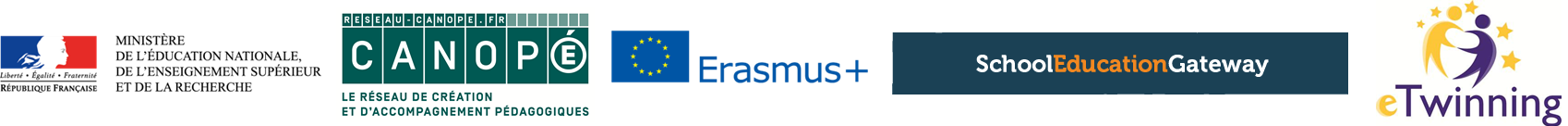 31/03/2022
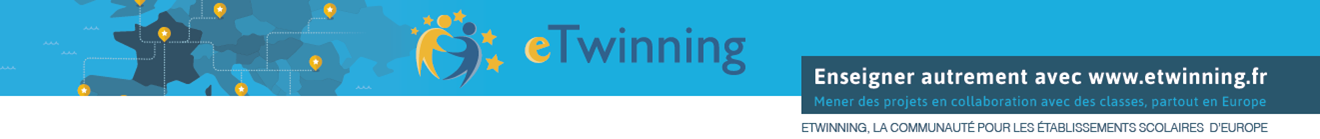 Se rendre sur le twinspace, l’espace du projet
1. Se rendre sur le twinspace : 2 entrées possibles : 
	- eTwinning Live  mes projets 
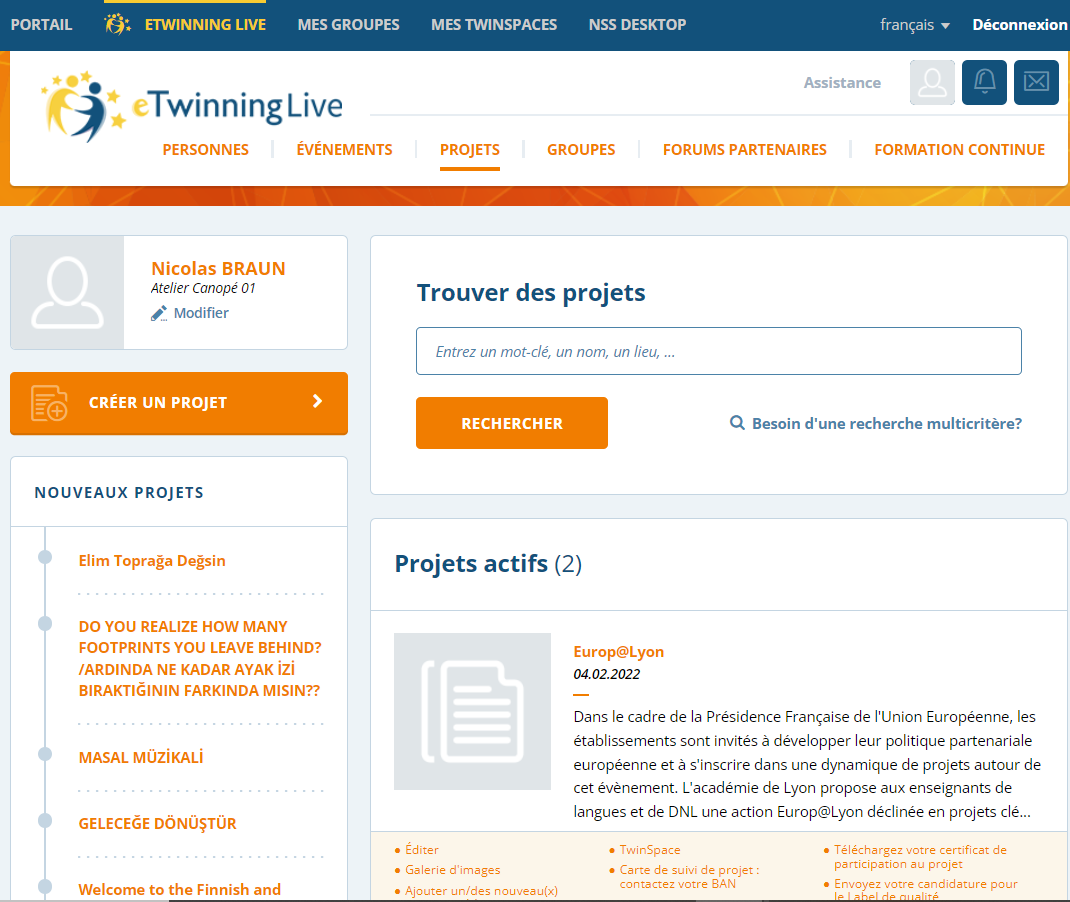 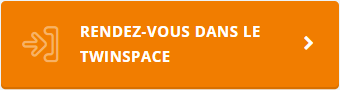 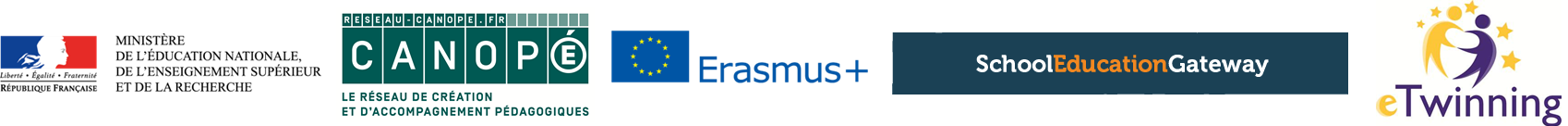 31/03/2022
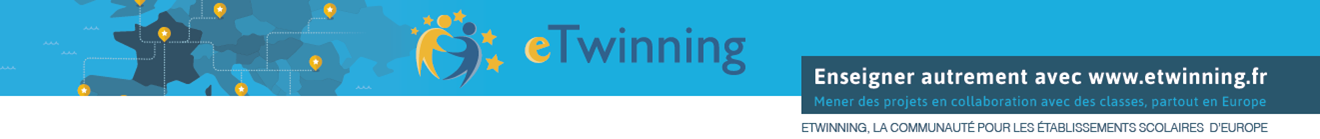 Se rendre sur le twinspace, l’espace du projet
2. Se rendre sur le twinspace : 2 entrées possibles : 
	- My Twinspaces :
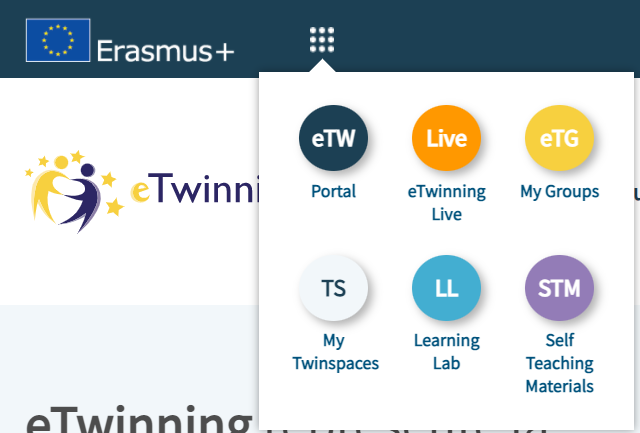 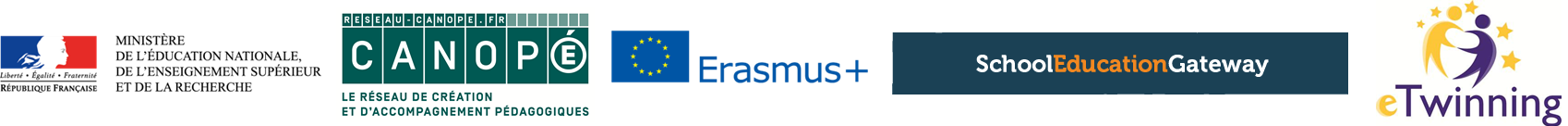 31/03/2022
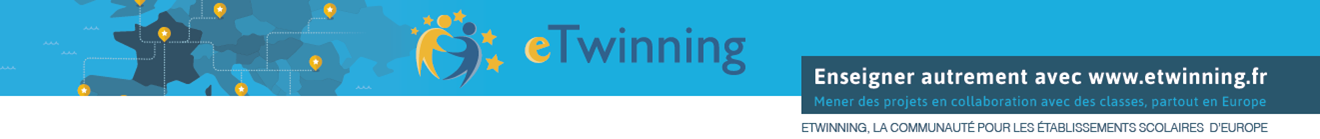 Le twinspace, l’espace collaboratif du projet
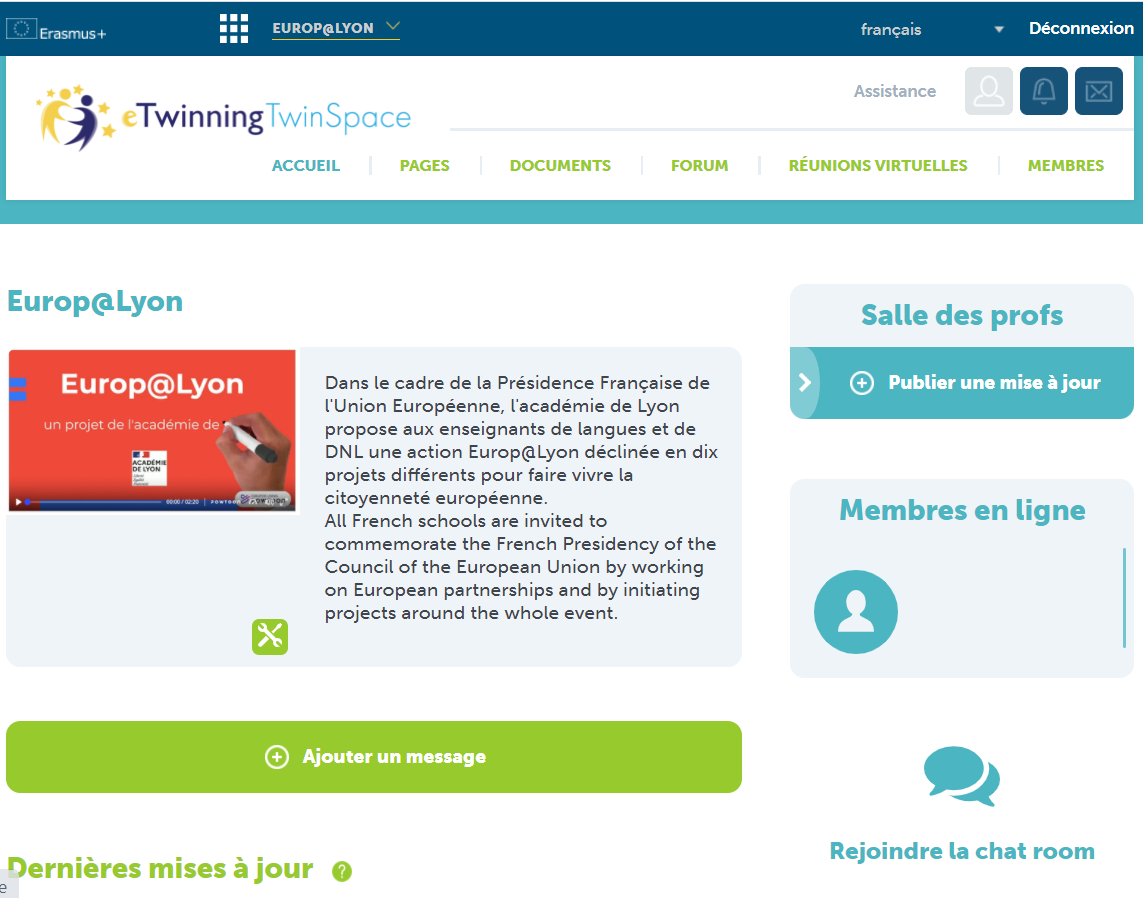 Différentes entrées possibles
https://www.youtube.com/watch?v=WmpvqGuQdIA&list=PLFf74d9Oew09hCNqqK4ajZ4mI4DbOIwYE&index=1
https://www.youtube.com/watch?v=Epl3JkCrkVw&list=PLFf74d9Oew09hCNqqK4ajZ4mI4DbOIwYE&index=20
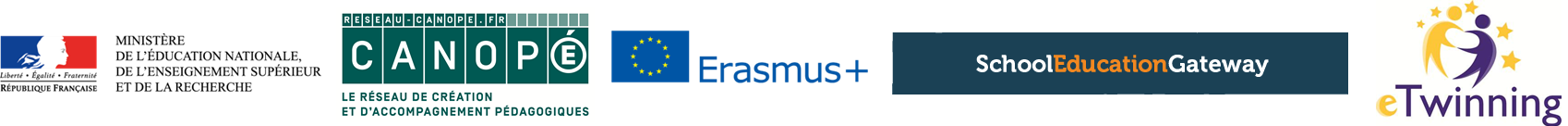 31/03/2022
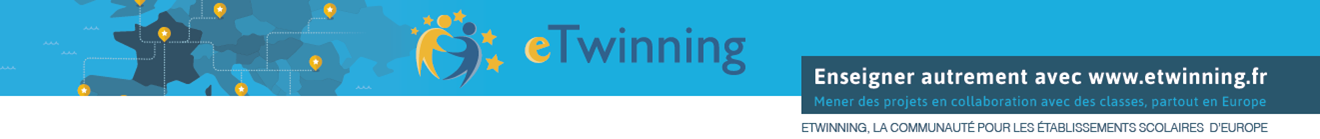 Pages, la structuration du projet
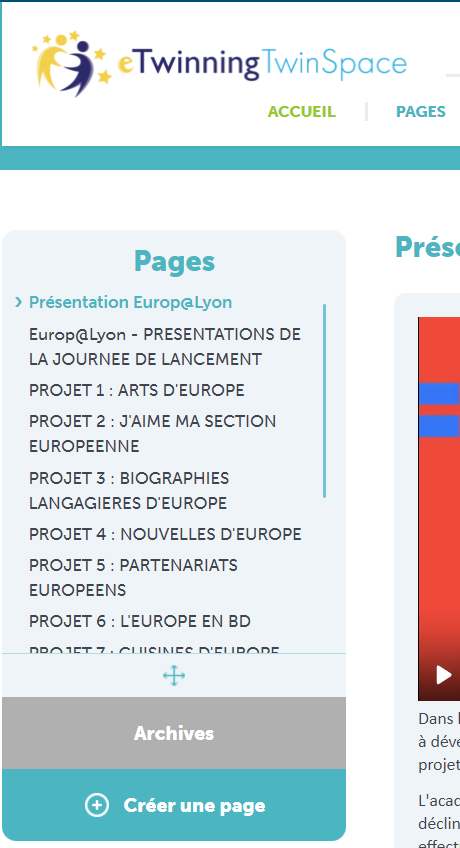 Les différentes déclinaisons du projet
Possibilité de créer une nouvelle page
https://www.youtube.com/watch?v=WmpvqGuQdIA&list=PLFf74d9Oew09hCNqqK4ajZ4mI4DbOIwYE&index=1
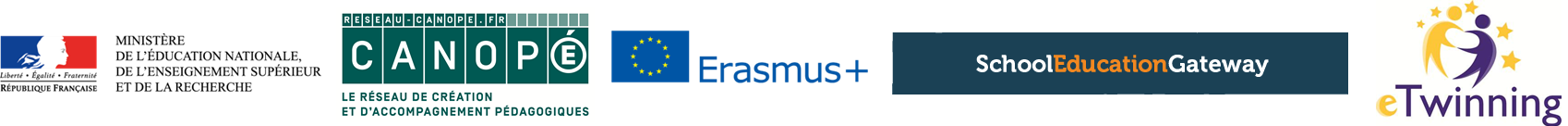 31/03/2022
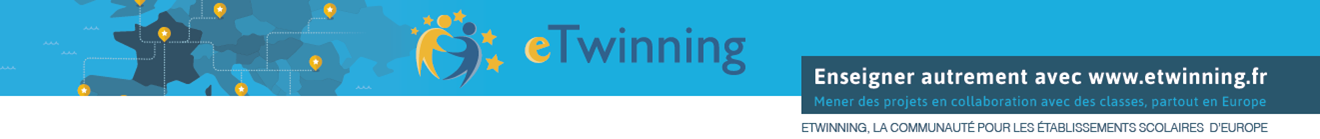 Ajouter une page
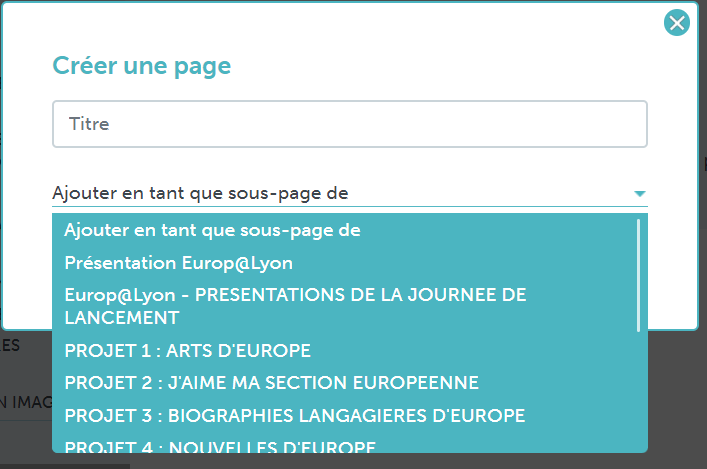 Pour créer une sous page
https://www.youtube.com/watch?v=WmpvqGuQdIA&list=PLFf74d9Oew09hCNqqK4ajZ4mI4DbOIwYE&index=1
https://www.youtube.com/watch?v=3ItVFOehP78&list=PLFf74d9Oew09hCNqqK4ajZ4mI4DbOIwYE&index=6
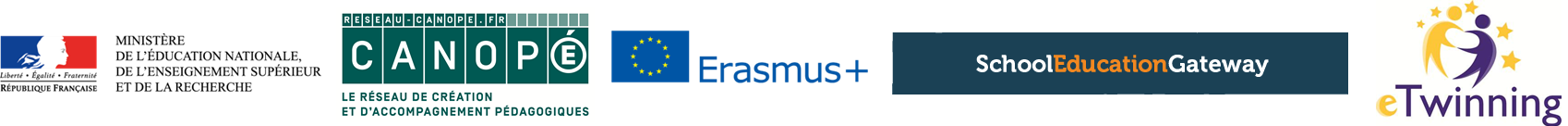 31/03/2022
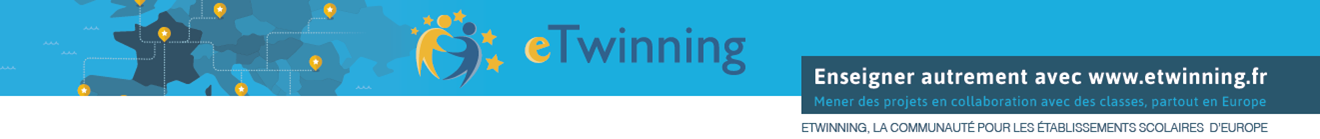 Ajouter une page
Modifier ou supprimer la page
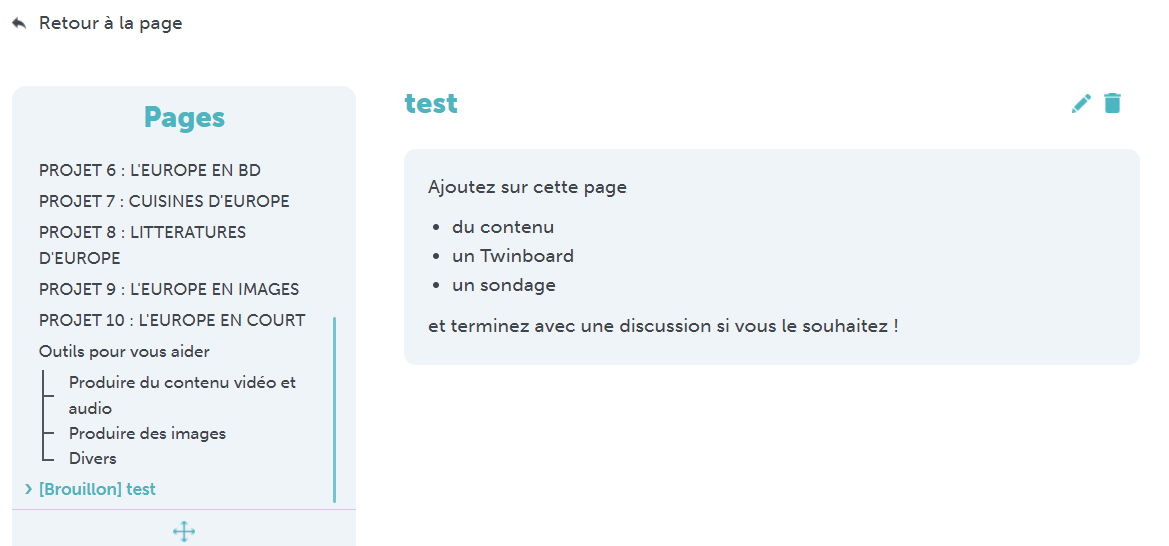 Statut de brouillon que les droits ne sont pas attribués
https://www.youtube.com/watch?v=3ItVFOehP78&list=PLFf74d9Oew09hCNqqK4ajZ4mI4DbOIwYE&index=6
https://www.youtube.com/watch?v=7p9p9gZ27BQ&list=PLFf74d9Oew09hCNqqK4ajZ4mI4DbOIwYE&index=7
https://www.youtube.com/watch?v=_NlosVTiHns&list=PLFf74d9Oew09hCNqqK4ajZ4mI4DbOIwYE&index=8
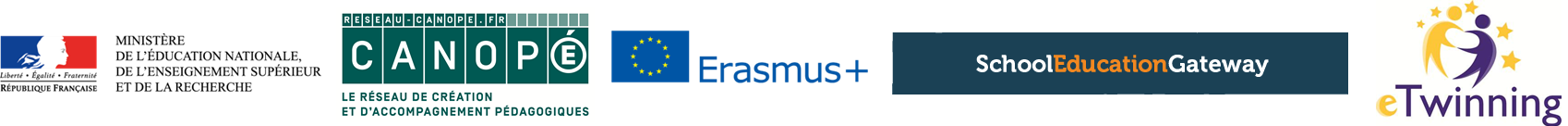 31/03/2022
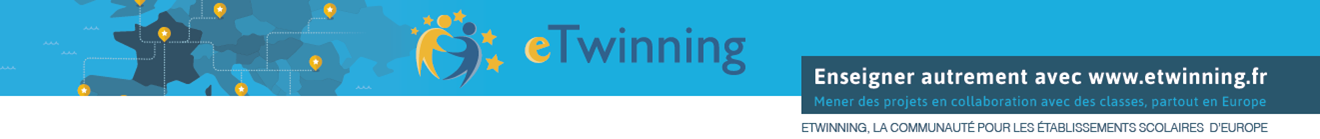 Editer une page
2. Attribuer les droits
1. Ajouter du contenu
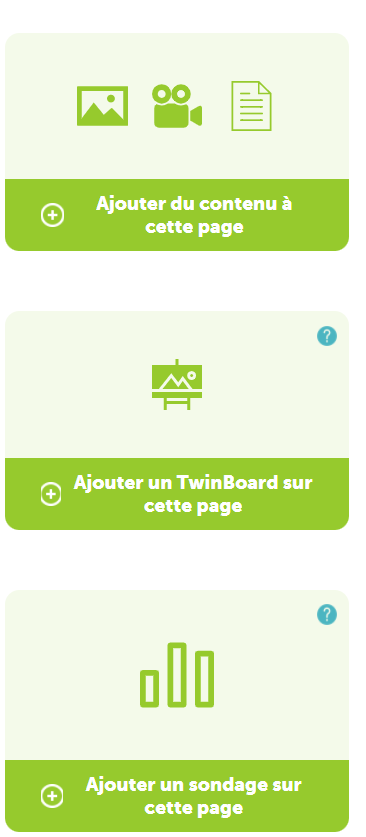 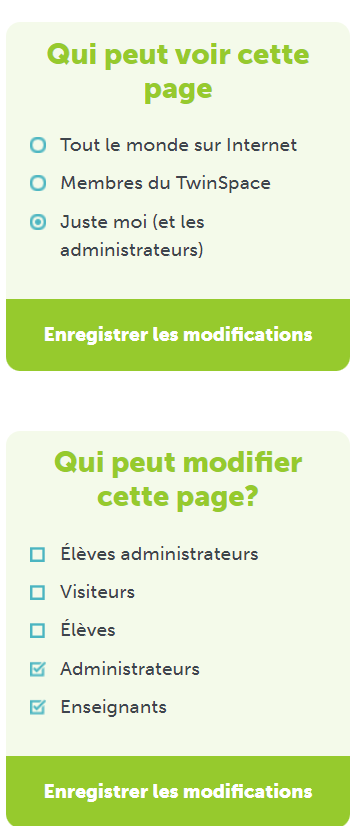 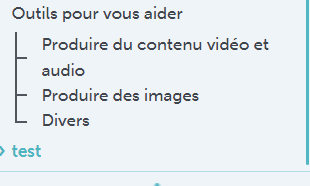 Statut de page validé
https://www.youtube.com/watch?v=3ItVFOehP78&list=PLFf74d9Oew09hCNqqK4ajZ4mI4DbOIwYE&index=6
https://www.youtube.com/watch?v=7p9p9gZ27BQ&list=PLFf74d9Oew09hCNqqK4ajZ4mI4DbOIwYE&index=7
https://www.youtube.com/watch?v=fxIZmqrv4u4&list=PLFf74d9Oew09hCNqqK4ajZ4mI4DbOIwYE&index=25
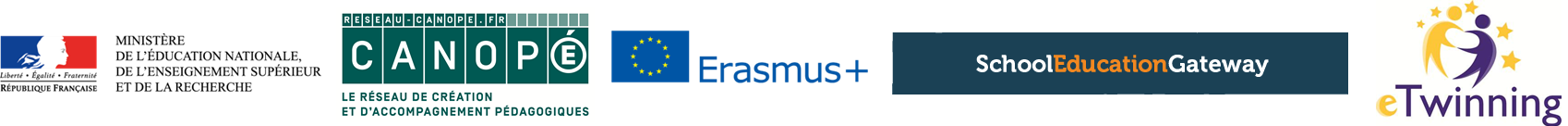 31/03/2022
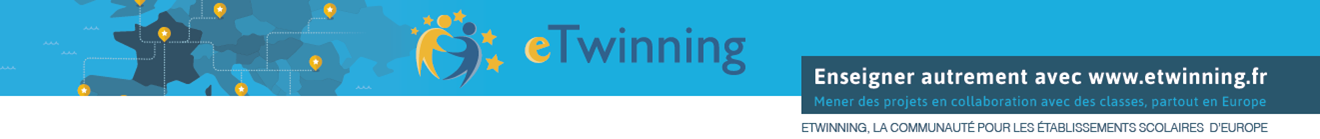 Editer une page
2. Attribuer les droits
1. Ajouter du contenu
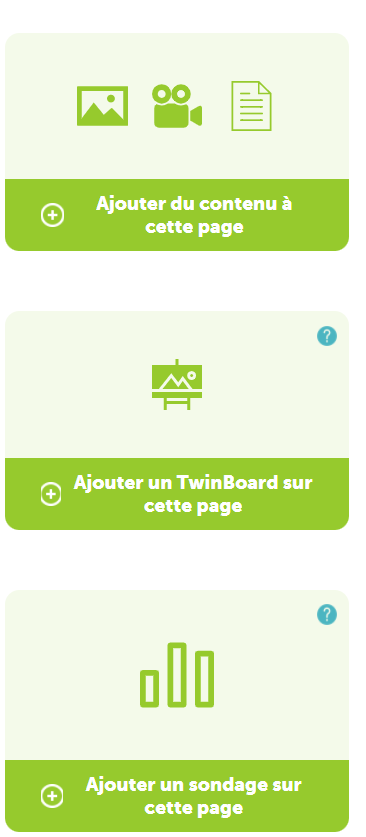 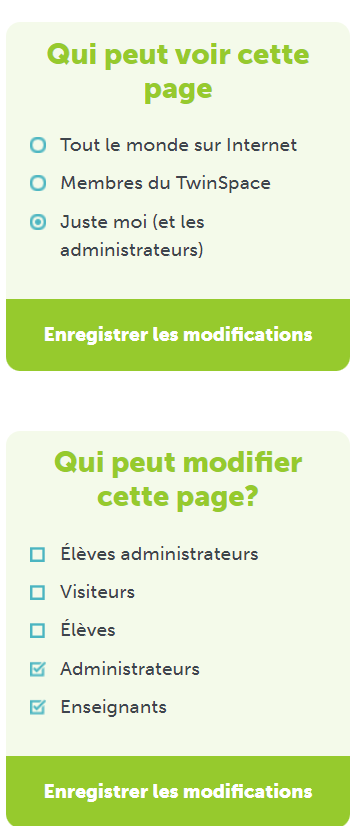 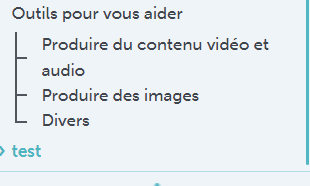 Mur collaboratif de type ‘padlet’
Statut de page validé
https://www.youtube.com/watch?v=3ItVFOehP78&list=PLFf74d9Oew09hCNqqK4ajZ4mI4DbOIwYE&index=6
https://www.youtube.com/watch?v=7p9p9gZ27BQ&list=PLFf74d9Oew09hCNqqK4ajZ4mI4DbOIwYE&index=7
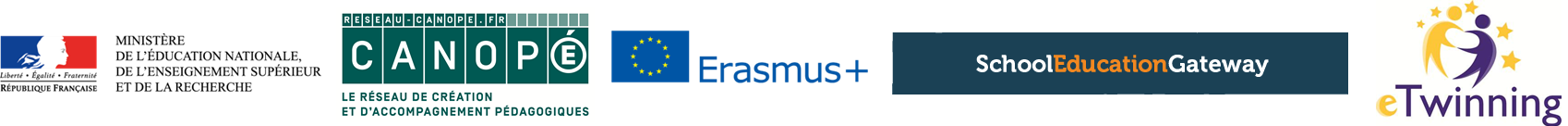 31/03/2022
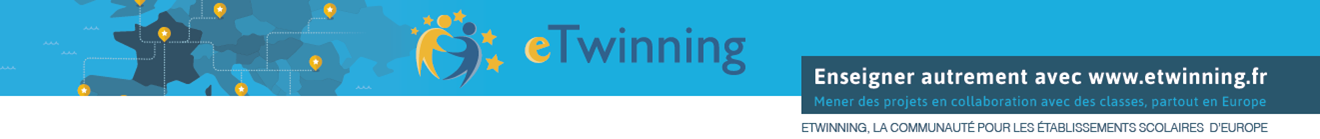 Documents : Ajouter du contenu à sa page
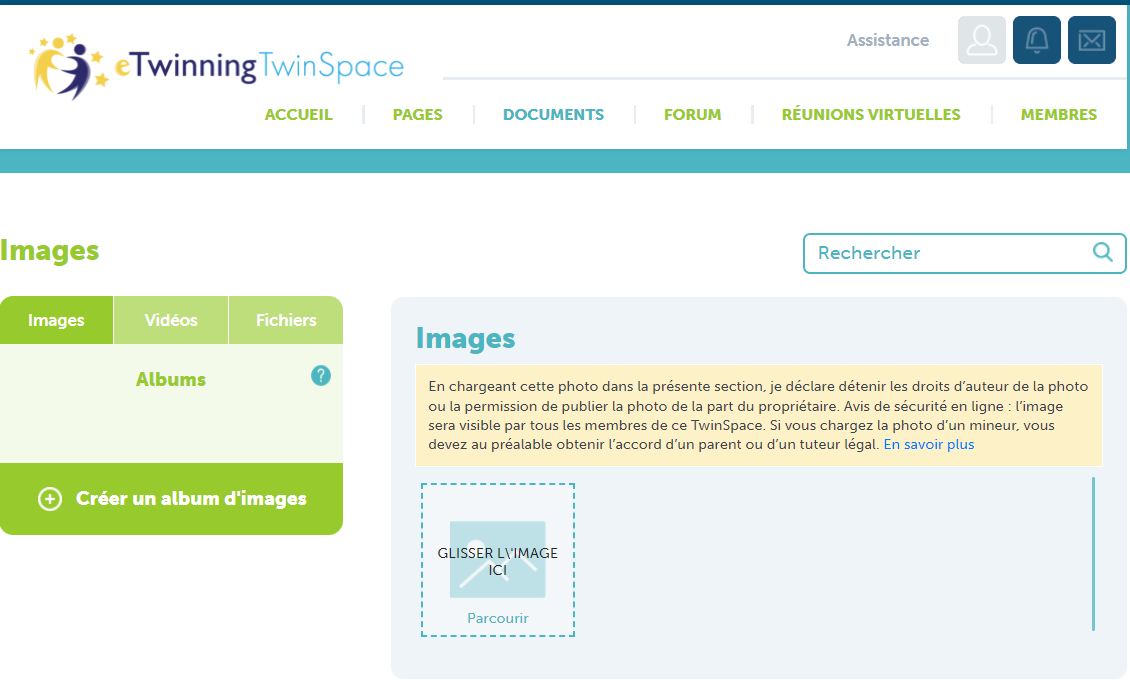 https://www.youtube.com/watch?v=NtMOHF-Q7bA&list=PLFf74d9Oew09hCNqqK4ajZ4mI4DbOIwYE&index=4
https://www.youtube.com/watch?v=kTltcfbi788&list=PLFf74d9Oew09hCNqqK4ajZ4mI4DbOIwYE&index=5
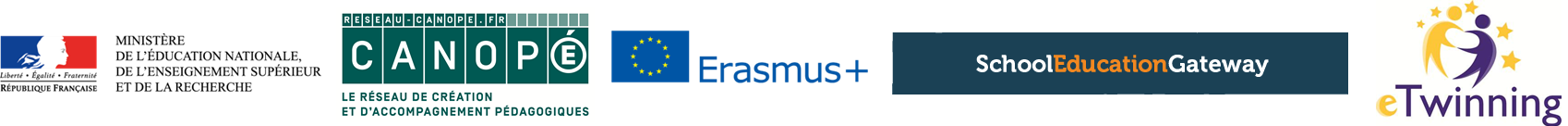 31/03/2022
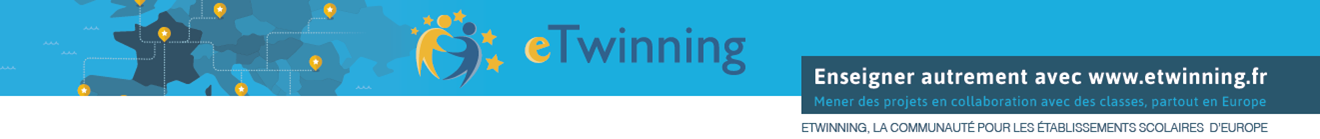 Documents : Ajouter une vidéo à sa page
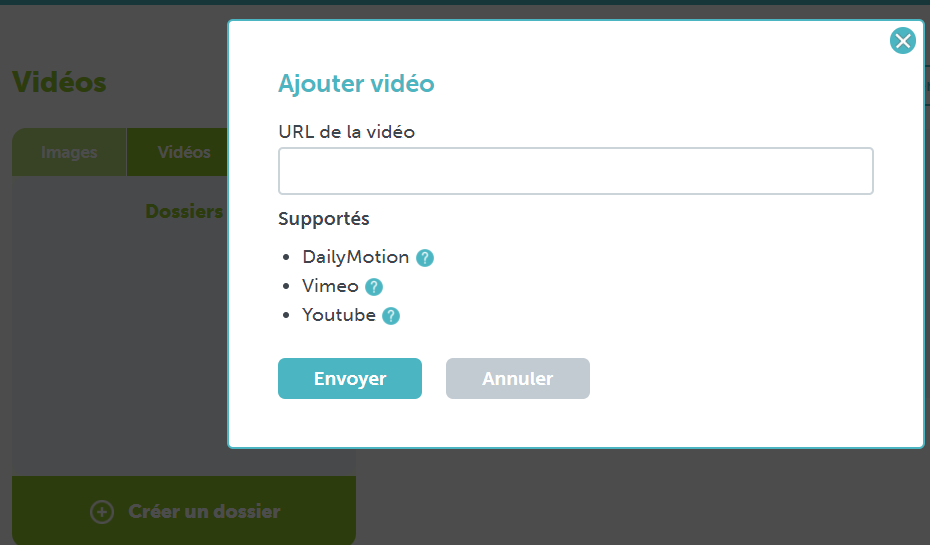 Peertube rectoral
https://www.youtube.com/watch?v=NtMOHF-Q7bA&list=PLFf74d9Oew09hCNqqK4ajZ4mI4DbOIwYE&index=4
https://www.youtube.com/watch?v=vhXsfO5QAOQ&list=PLFf74d9Oew09hCNqqK4ajZ4mI4DbOIwYE&index=23
https://www.youtube.com/watch?v=qhanUk7_pR0&list=PLFf74d9Oew09hCNqqK4ajZ4mI4DbOIwYE&index=27
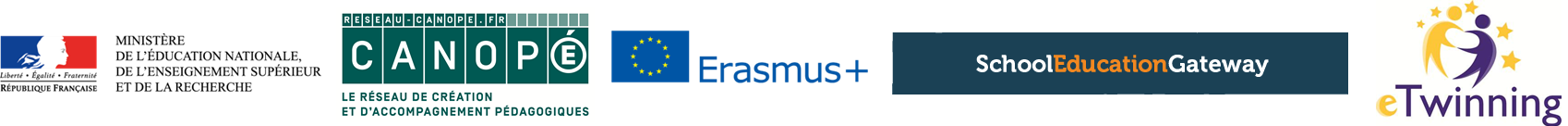 31/03/2022
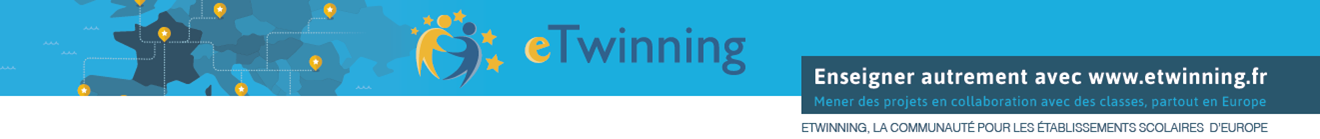 Documents : Ajouter une ressource, une application
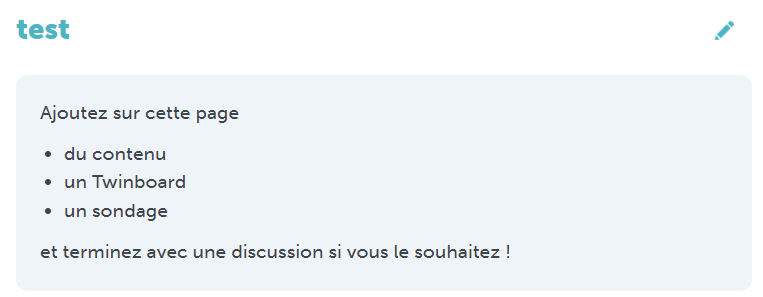 Applications possibles : LearningApps, Quizlet, Padlet, Genially, Quizinière, Kahoot…
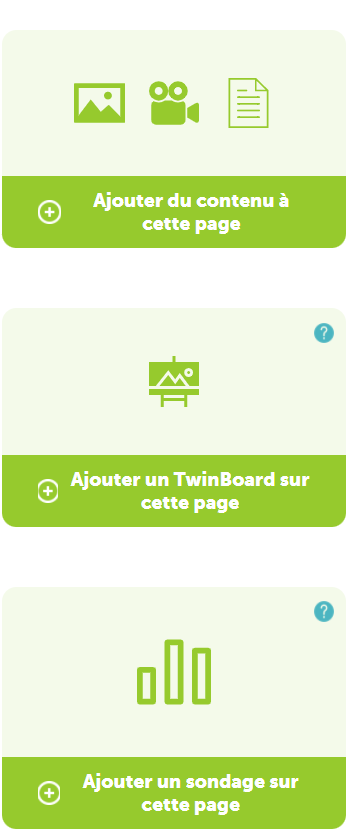 https://www.youtube.com/watch?v=fHGJk9GW2-Q&list=PLFf74d9Oew09hCNqqK4ajZ4mI4DbOIwYE&index=9
https://www.youtube.com/watch?v=LlZUQ-DRhHc&list=PLFf74d9Oew09hCNqqK4ajZ4mI4DbOIwYE&index=10&t=96s
https://www.youtube.com/watch?v=G0dvUDyH4Yo&list=PLFf74d9Oew09hCNqqK4ajZ4mI4DbOIwYE&index=11
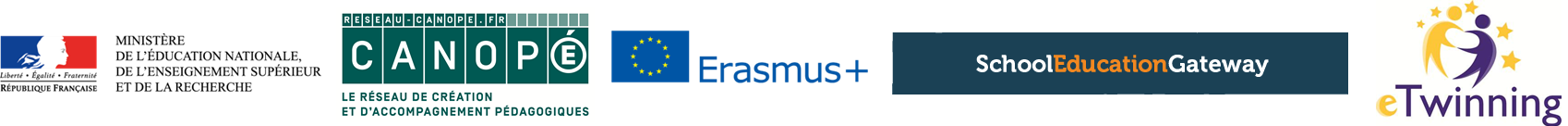 31/03/2022
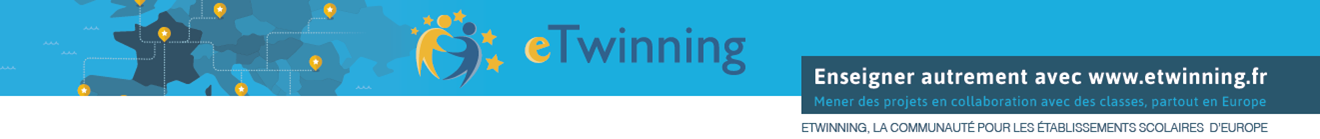 Documents : Ajouter une ressource, une application
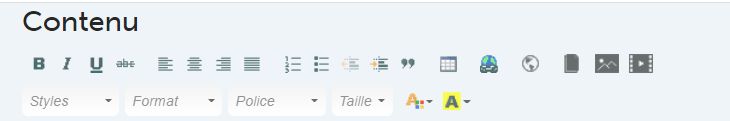 choisir iframe
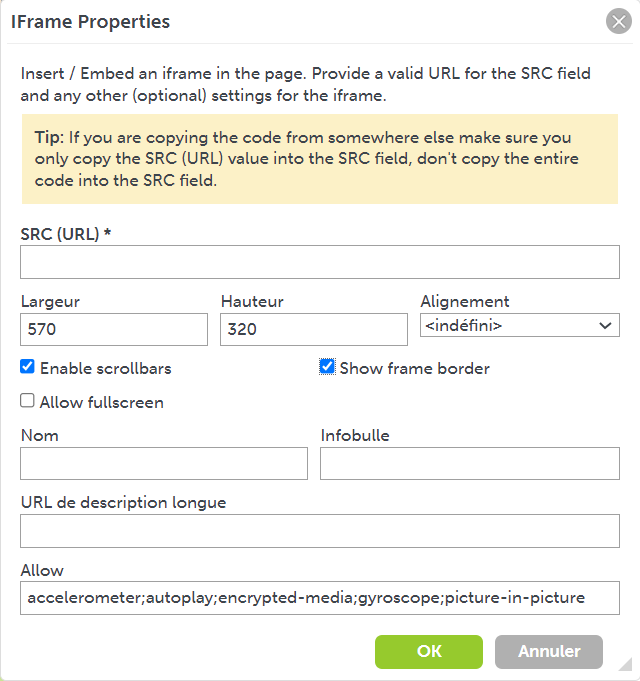 renseigner le lien hypertexte de l’application
redimensionner la fenêtre de l’application
https://www.youtube.com/watch?v=fHGJk9GW2-Q&list=PLFf74d9Oew09hCNqqK4ajZ4mI4DbOIwYE&index=9
https://www.youtube.com/watch?v=LlZUQ-DRhHc&list=PLFf74d9Oew09hCNqqK4ajZ4mI4DbOIwYE&index=10&t=96s
https://www.youtube.com/watch?v=G0dvUDyH4Yo&list=PLFf74d9Oew09hCNqqK4ajZ4mI4DbOIwYE&index=11
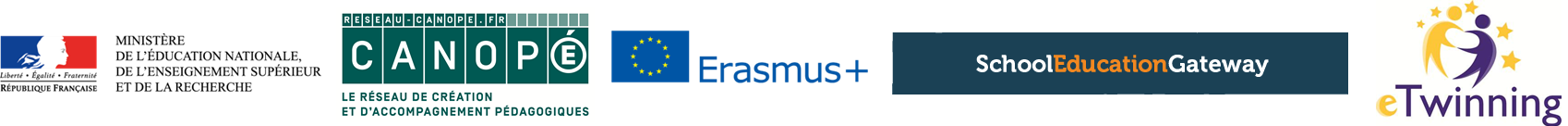 31/03/2022
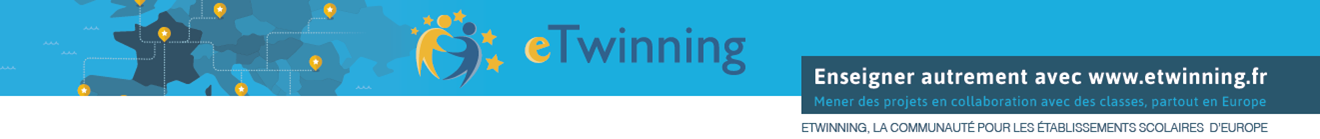 Pages, inscrire les élèves au twinspace
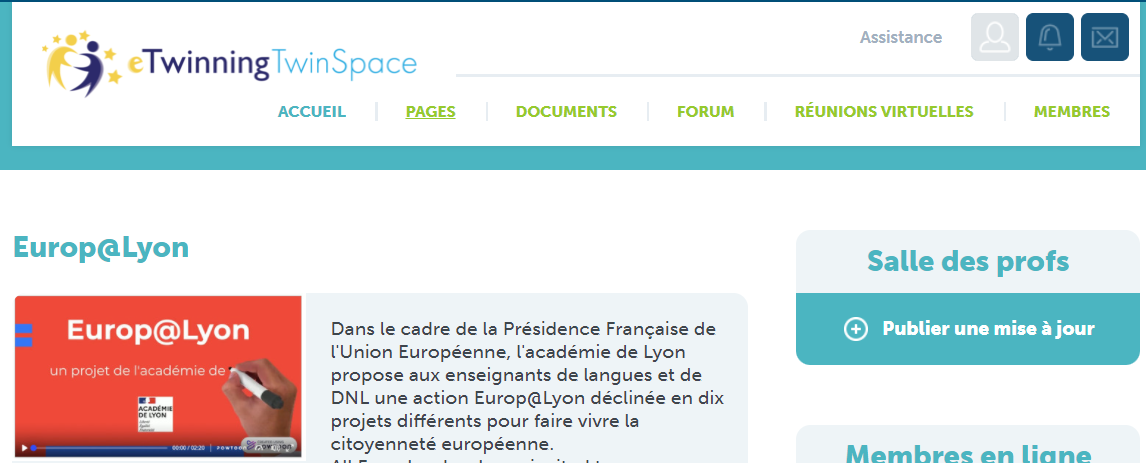 https://www.youtube.com/watch?v=0XB3bu1Jz9s&list=PLFf74d9Oew09hCNqqK4ajZ4mI4DbOIwYE&index=2
https://www.youtube.com/watch?v=FoMhX_AUMLE&list=PLFf74d9Oew09hCNqqK4ajZ4mI4DbOIwYE&index=22
https://www.youtube.com/watch?v=oA_cmspub28&list=PLFf74d9Oew09hCNqqK4ajZ4mI4DbOIwYE&index=16
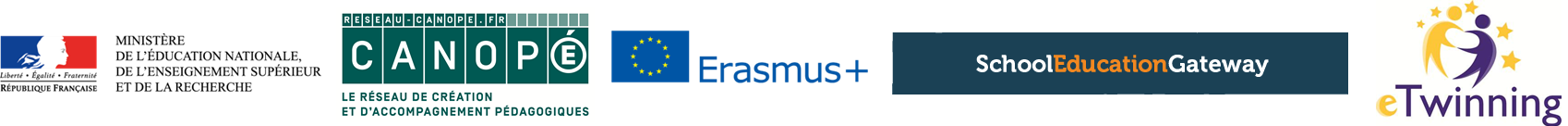 31/03/2022
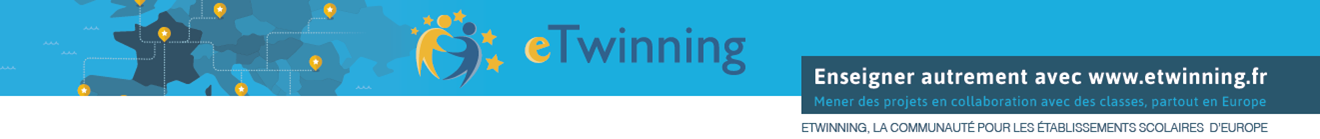 Pages, inscrire les élèves au twinspace
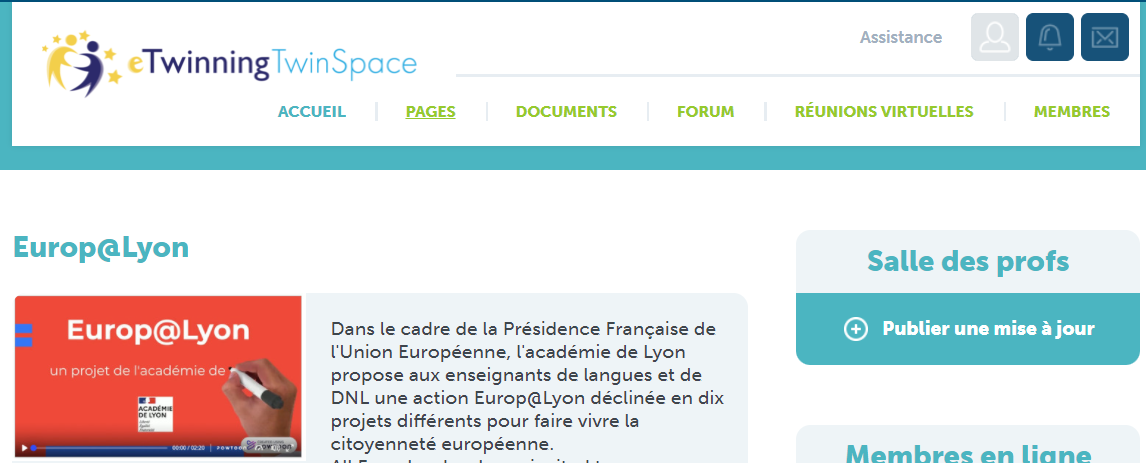 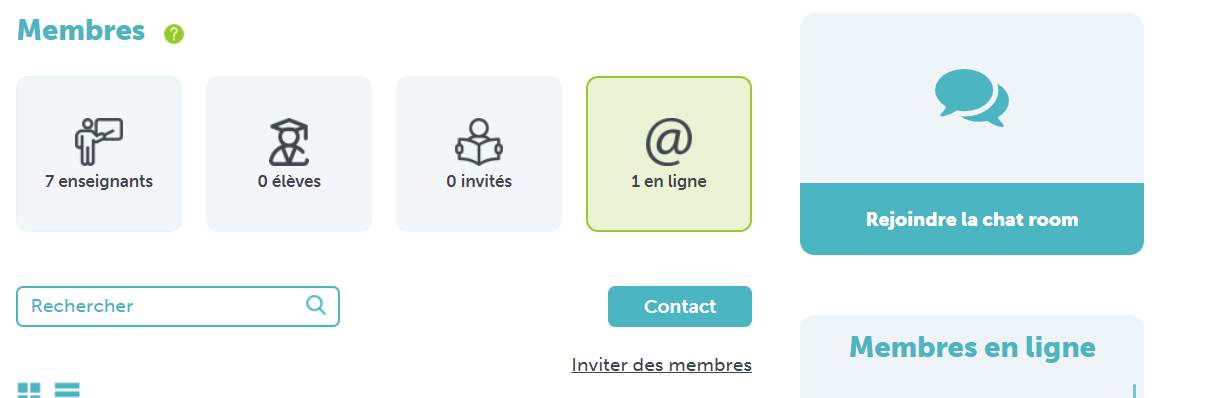 https://www.youtube.com/watch?v=0XB3bu1Jz9s&list=PLFf74d9Oew09hCNqqK4ajZ4mI4DbOIwYE&index=2
https://www.youtube.com/watch?v=FoMhX_AUMLE&list=PLFf74d9Oew09hCNqqK4ajZ4mI4DbOIwYE&index=22
https://www.youtube.com/watch?v=oA_cmspub28&list=PLFf74d9Oew09hCNqqK4ajZ4mI4DbOIwYE&index=16
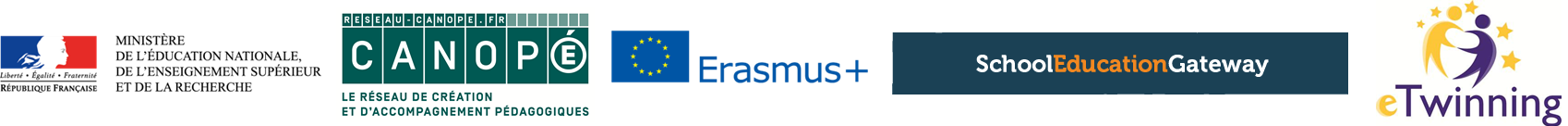 31/03/2022
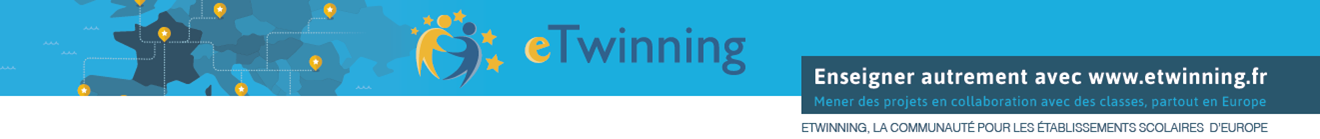 Pages, inscrire les élèves au twinspace
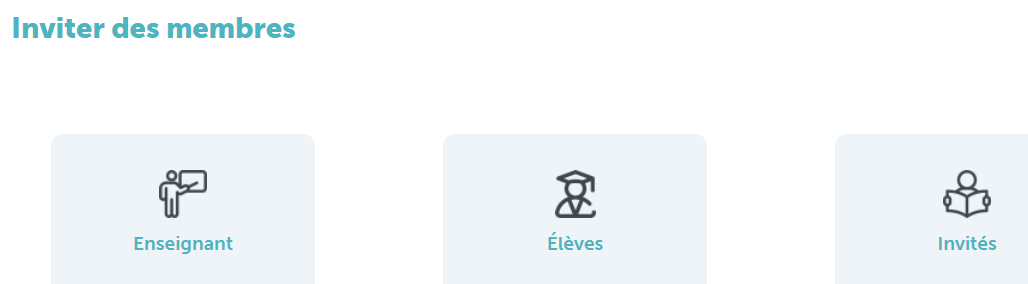 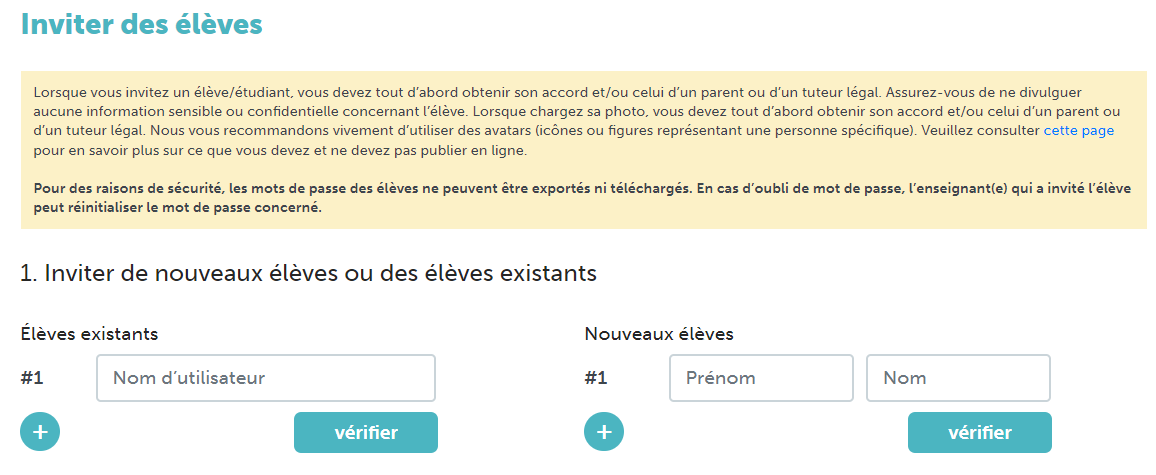 https://www.youtube.com/watch?v=0XB3bu1Jz9s&list=PLFf74d9Oew09hCNqqK4ajZ4mI4DbOIwYE&index=2
https://www.youtube.com/watch?v=FoMhX_AUMLE&list=PLFf74d9Oew09hCNqqK4ajZ4mI4DbOIwYE&index=22
https://www.youtube.com/watch?v=oA_cmspub28&list=PLFf74d9Oew09hCNqqK4ajZ4mI4DbOIwYE&index=16
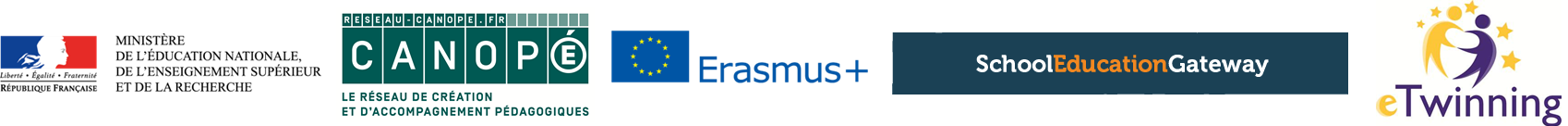 31/03/2022
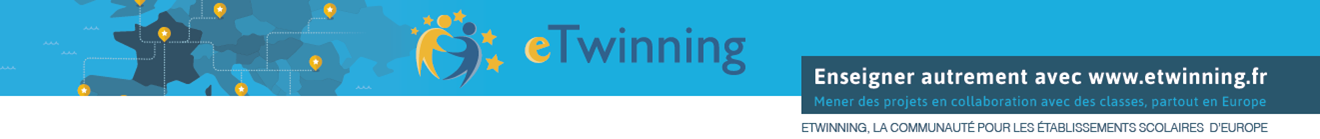 Pages, inscrire les élèves au twinspace
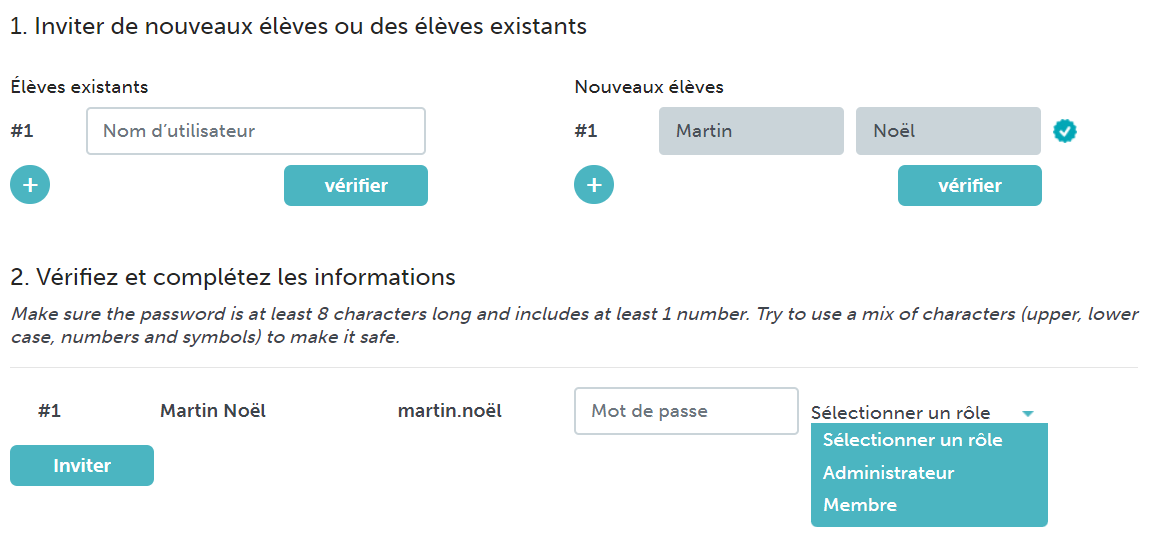 1.  renseigner les noms et prénoms
2.  définir un mot de passe, attribuer un rôle et inviter
3. Communiquer aux élèves le login et le mdp
https://www.youtube.com/watch?v=0XB3bu1Jz9s&list=PLFf74d9Oew09hCNqqK4ajZ4mI4DbOIwYE&index=2
https://www.youtube.com/watch?v=2h-kuunXCZw&list=PLFf74d9Oew09hCNqqK4ajZ4mI4DbOIwYE&index=3
https://www.youtube.com/watch?v=FoMhX_AUMLE&list=PLFf74d9Oew09hCNqqK4ajZ4mI4DbOIwYE&index=22
https://www.youtube.com/watch?v=oA_cmspub28&list=PLFf74d9Oew09hCNqqK4ajZ4mI4DbOIwYE&index=16
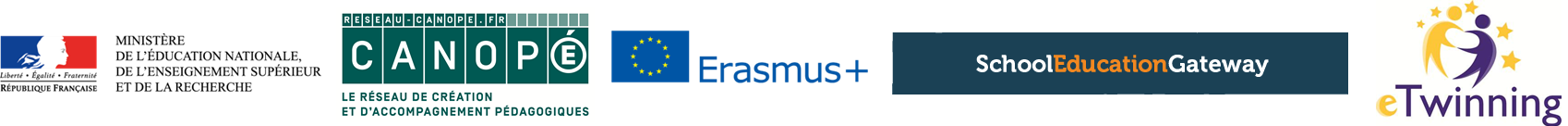 31/03/2022
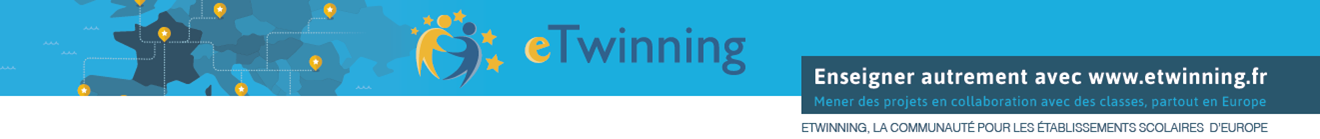 Pages, inscrire les élèves au twinspace
Pour se connecter au TwinSpace, les élèves devront être en possession de trois éléménts :
 l'adresse URL du TwinSpace, du type : https://twinspace.etwinning.net/XXXXXX/home
 leur nom d'utilisateur (attribué par la plateforme lorsque vous les avez invités)
 leur mot de passe (que vous leur avez attribué en les invitant)
https://www.youtube.com/watch?v=FoMhX_AUMLE&list=PLFf74d9Oew09hCNqqK4ajZ4mI4DbOIwYE&index=22
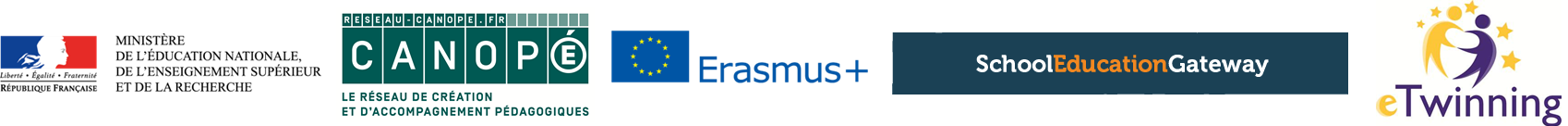 31/03/2022
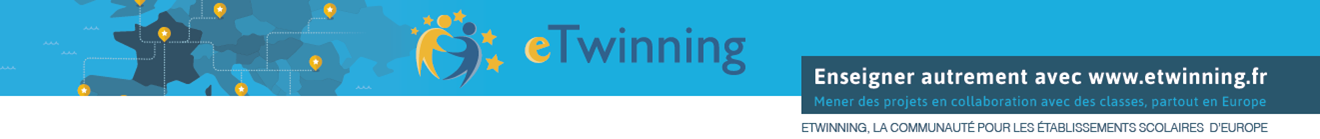 4. Communiquer
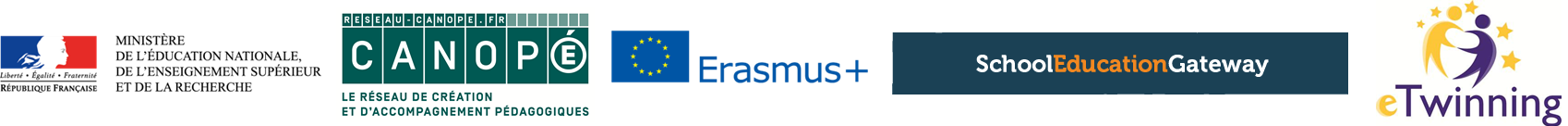 31/03/2022
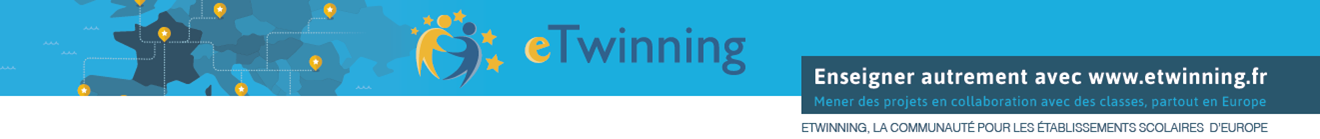 Outils de communication du TwinSpace
Le TwinSpace offre plusieurs outils de communication synchrone :
	- Une salle de discussion dans laquelle tous les membres en ligne peuvent participer à une discussion en direct. 
	- la possibilité d’envoyer des messages individuels directs aux participants en ligne ou à un participant particulier
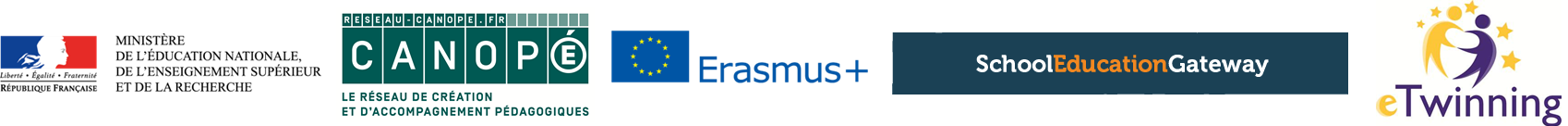 31/03/2022
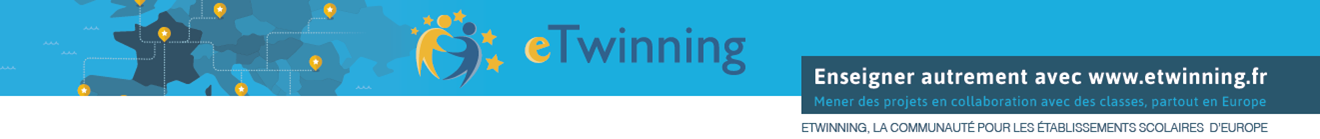 Outils de communication du TwinSpace
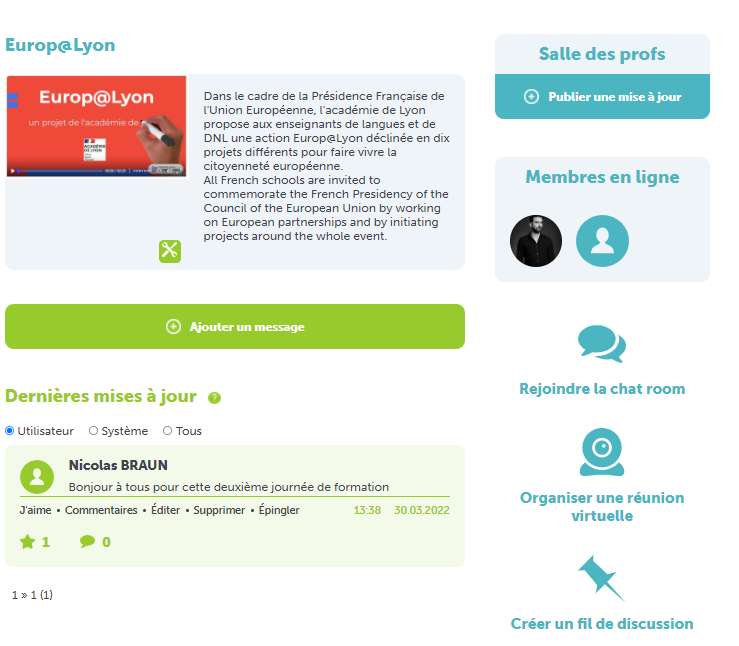 Fil général de discussion du projet accessible à tous les membres ou propre à une page ou à une sous-page
La visioconférence
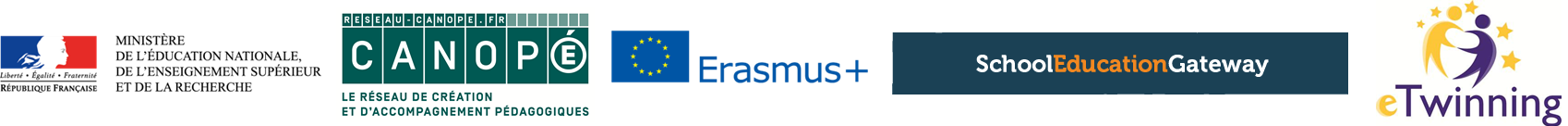 31/03/2022
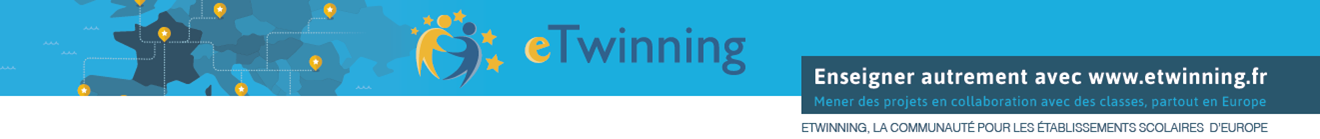 La messagerie
2 entrées possibles:
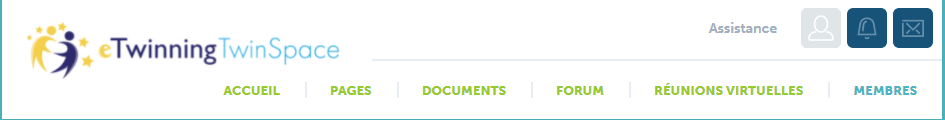 1.
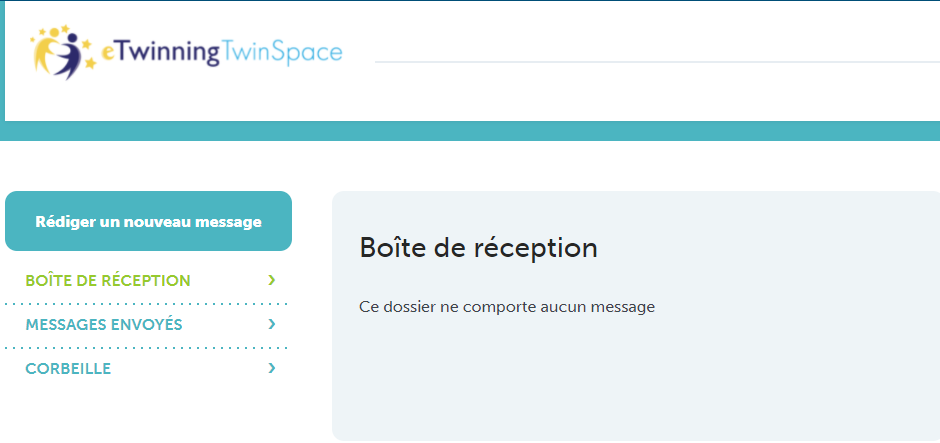 https://www.youtube.com/watch?v=XPyoSl9TCXQ
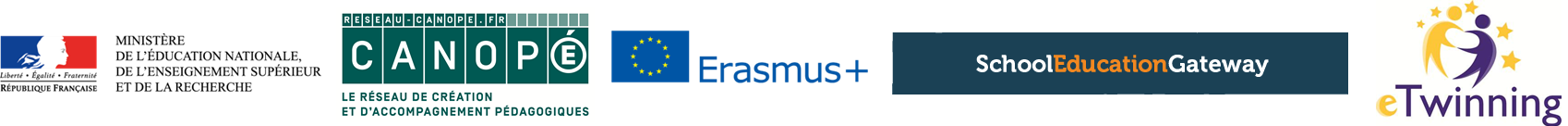 31/03/2022
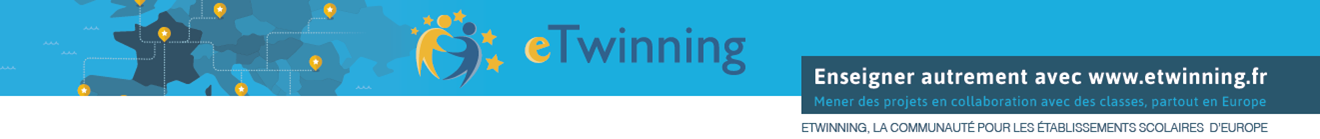 La messagerie
Possibilité d’envoyer un message à tous les membres (enseignants, élèves) ou à un membre en particulier
2 entrées possibles:
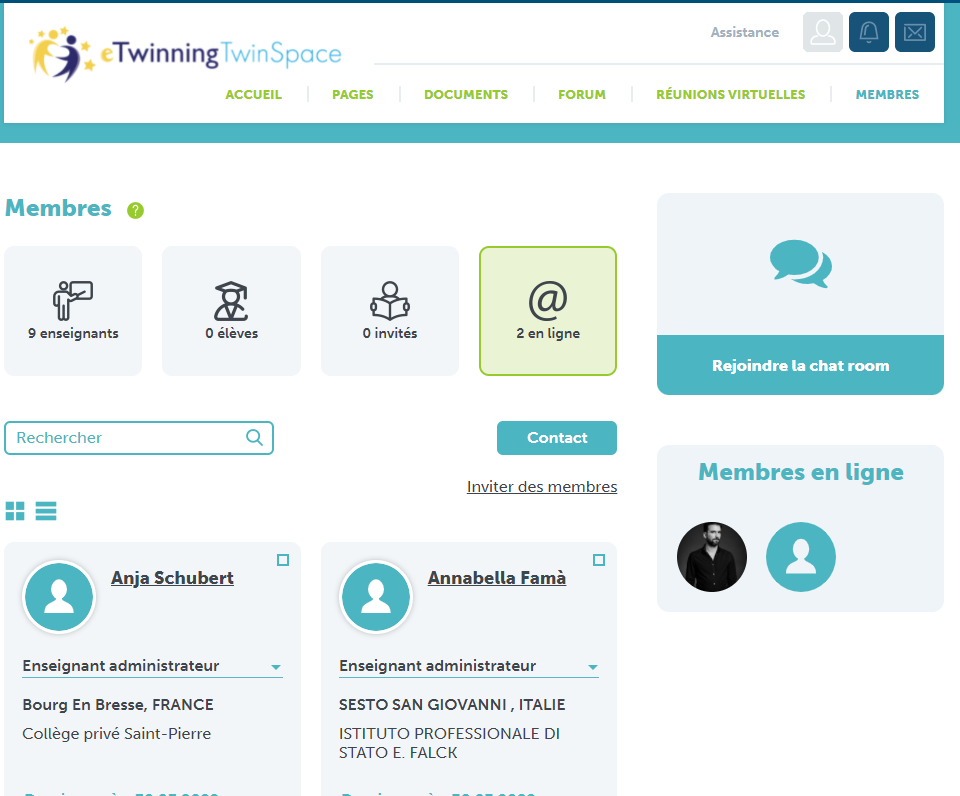 2.
https://www.youtube.com/watch?v=XPyoSl9TCXQ
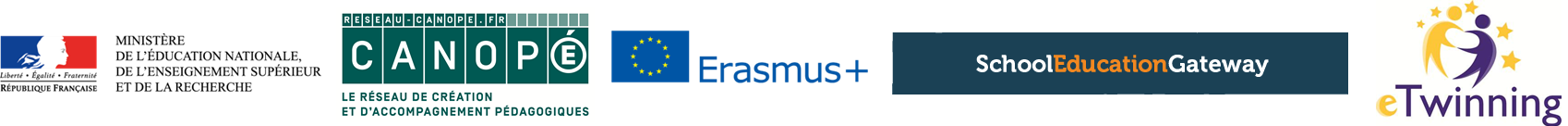 31/03/2022
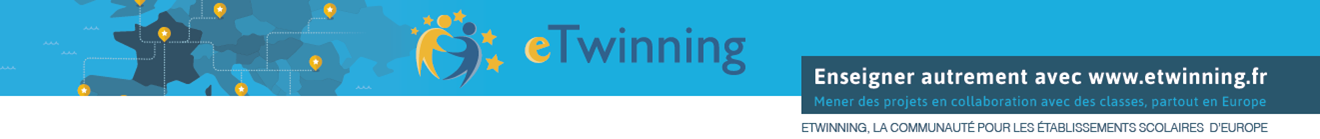 Le forum
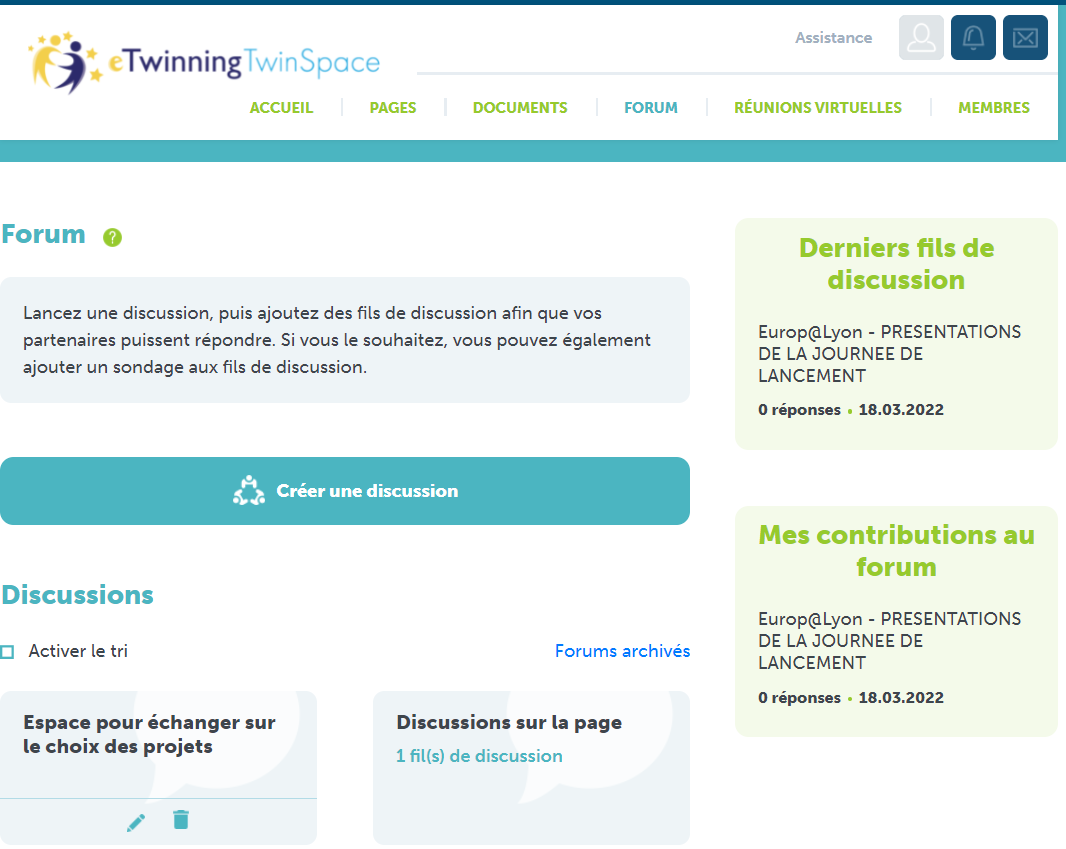 Possibilité e participer au forum général ou de créer un forum de discussion pour chaque page
https://www.youtube.com/watch?v=XPyoSl9TCXQ
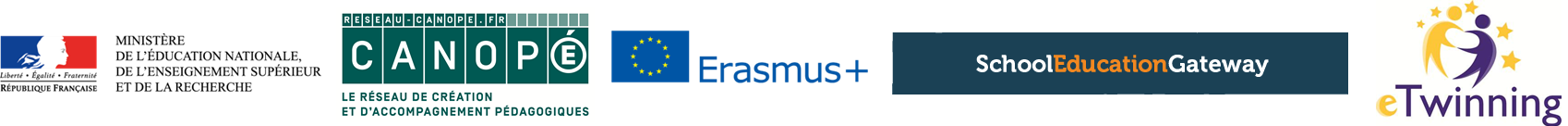 31/03/2022
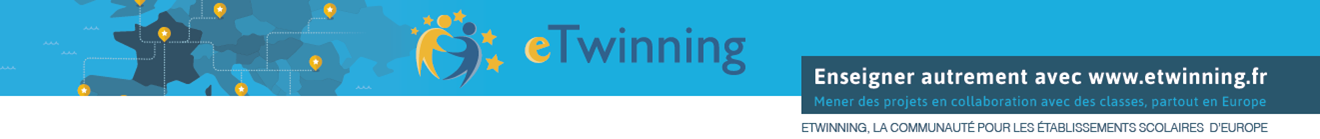 Suivre le fil des actualités du TwinSpace et poster un message
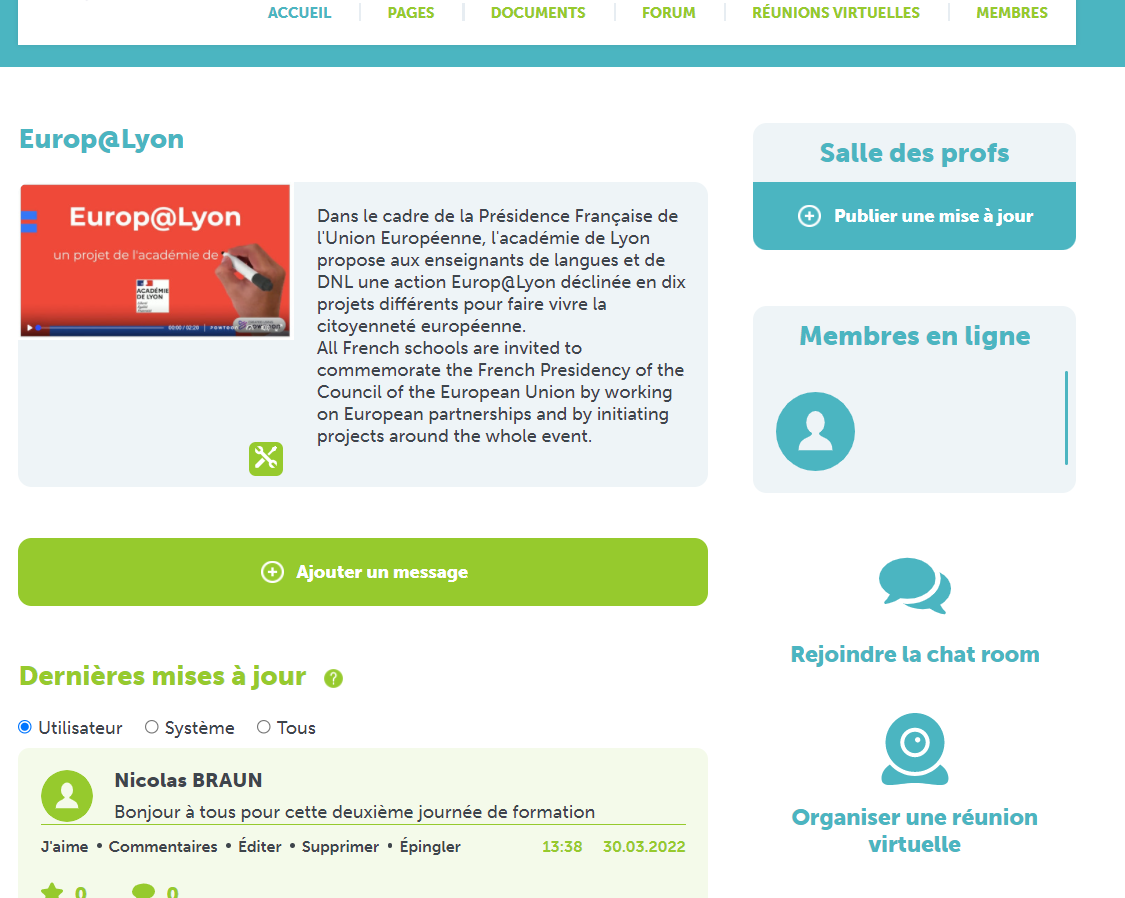 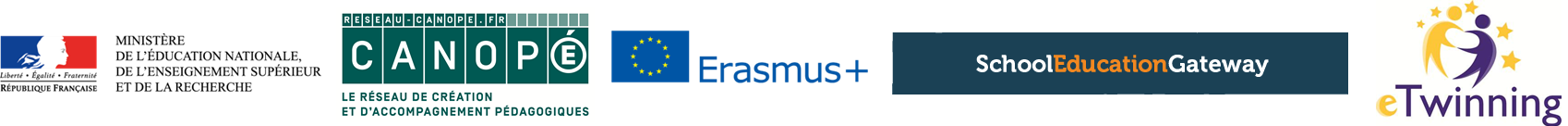 31/03/2022
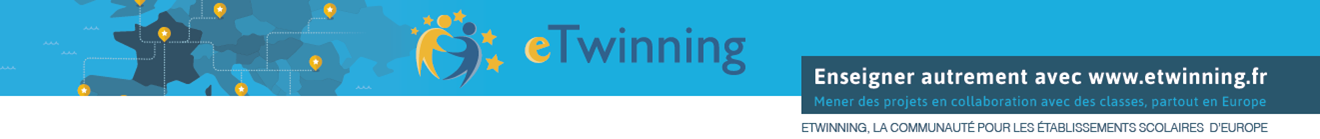 La visioconférence
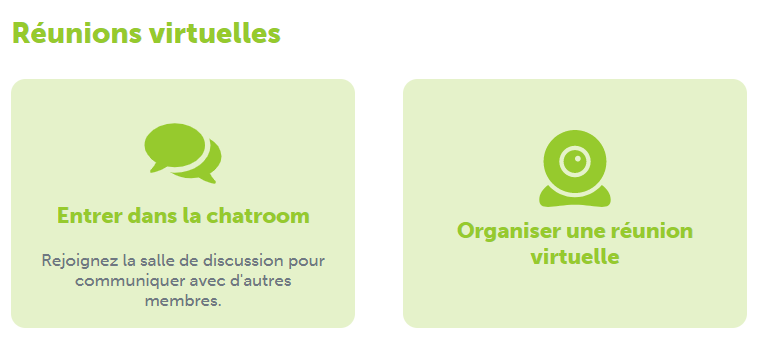 2. Rejoindre une visioconférence planifiée. Ne nécessite pas de logiciels autres. Possibilité d’enregistrer la visioconférence
Planifier une visioconférence : date, temps, membres (entre enseignants, entre des classes…)
https://www.youtube.com/watch?v=UP2Ay12vbYk&list=PLFf74d9Oew09hCNqqK4ajZ4mI4DbOIwYE&index=21
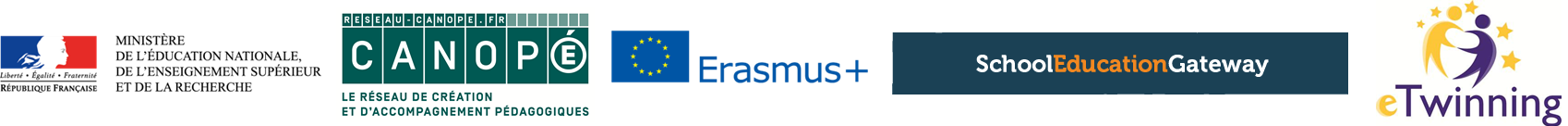 31/03/2022
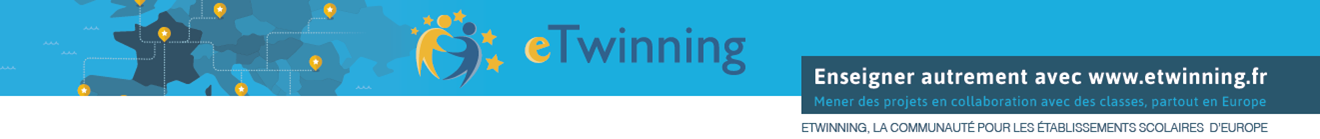 La visioconférence
Planifier une visioconférence : date, temps, membres
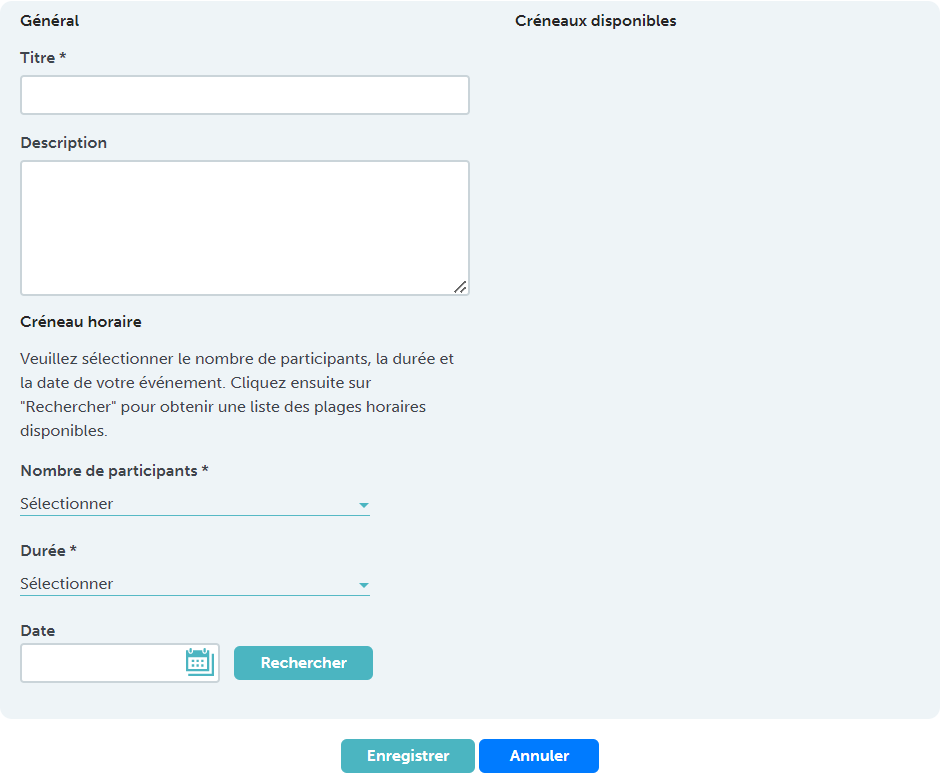 https://www.youtube.com/watch?v=3B5fV6jxEBk&list=PLFf74d9Oew09hCNqqK4ajZ4mI4DbOIwYE&index=12
https://www.youtube.com/watch?v=UP2Ay12vbYk&list=PLFf74d9Oew09hCNqqK4ajZ4mI4DbOIwYE&index=21
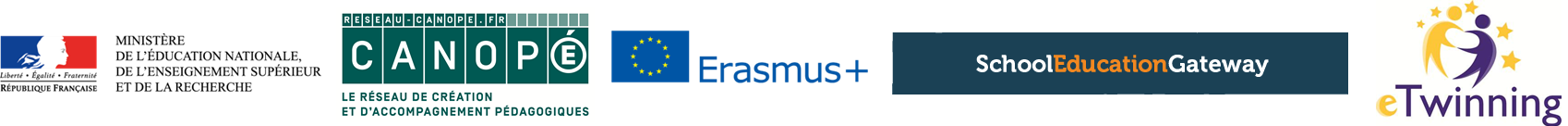 31/03/2022
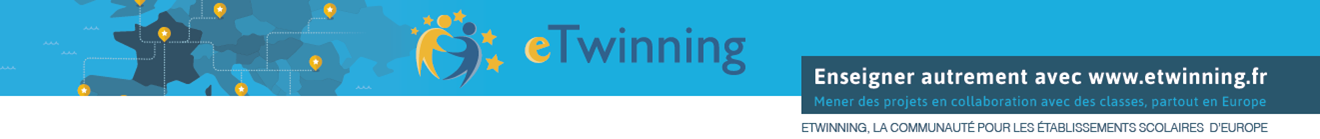 La visioconférence
2.   Rejoindre et participer à une visioconférence
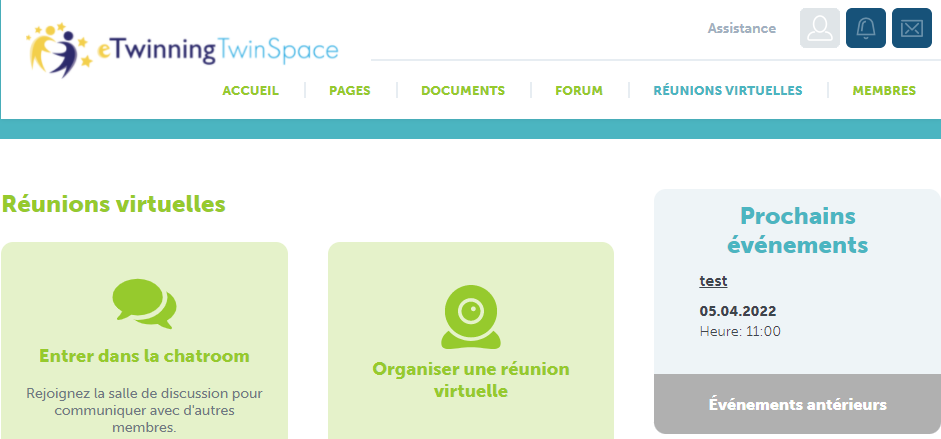 Réunion virtuelle  prochain événement  nom de l’événement  s’inscrire
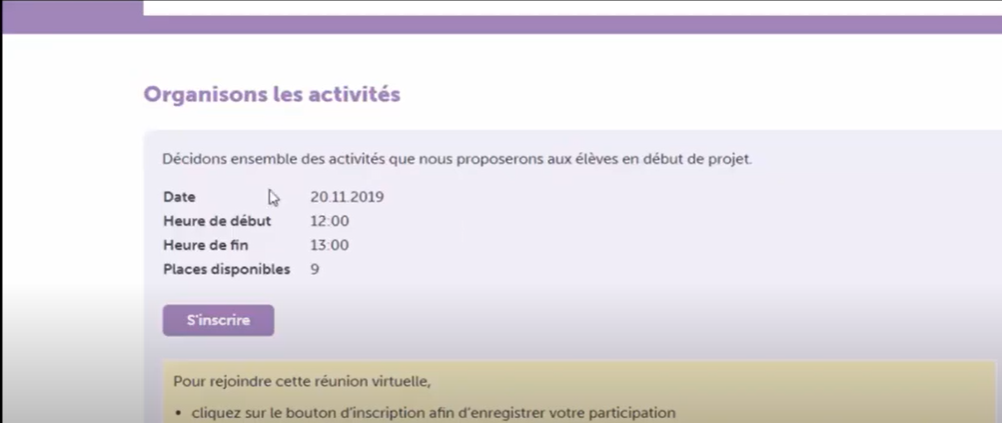 https://www.youtube.com/watch?v=UP2Ay12vbYk&list=PLFf74d9Oew09hCNqqK4ajZ4mI4DbOIwYE&index=21
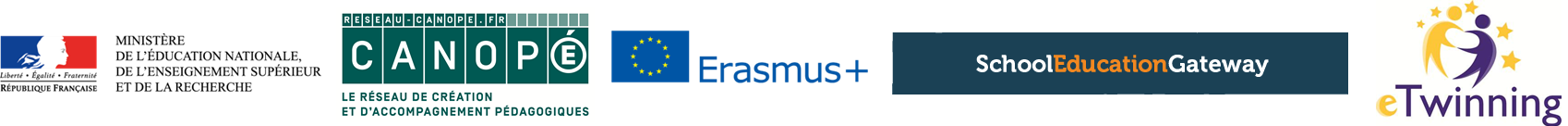 31/03/2022
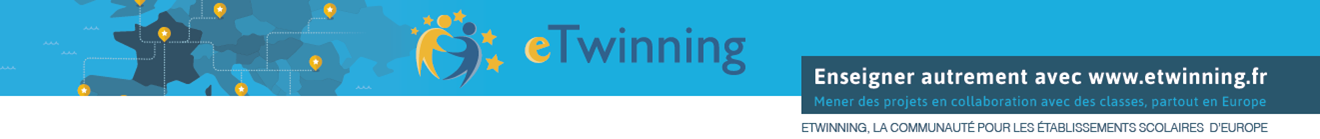 En cas de questions
1. Ressources proposées par eTwinning
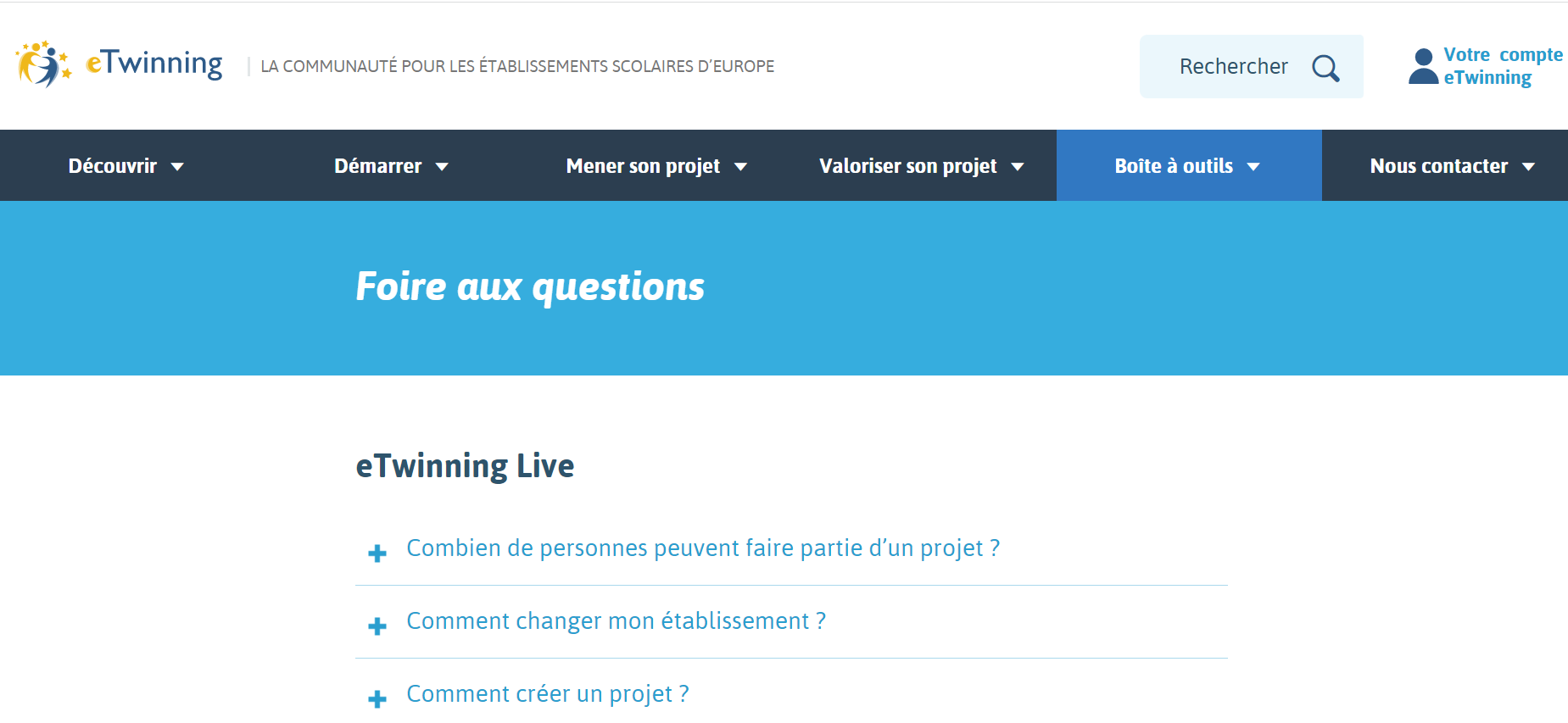 https://www.etwinning.fr/boite-a-outils/utilisation-du-twinspace
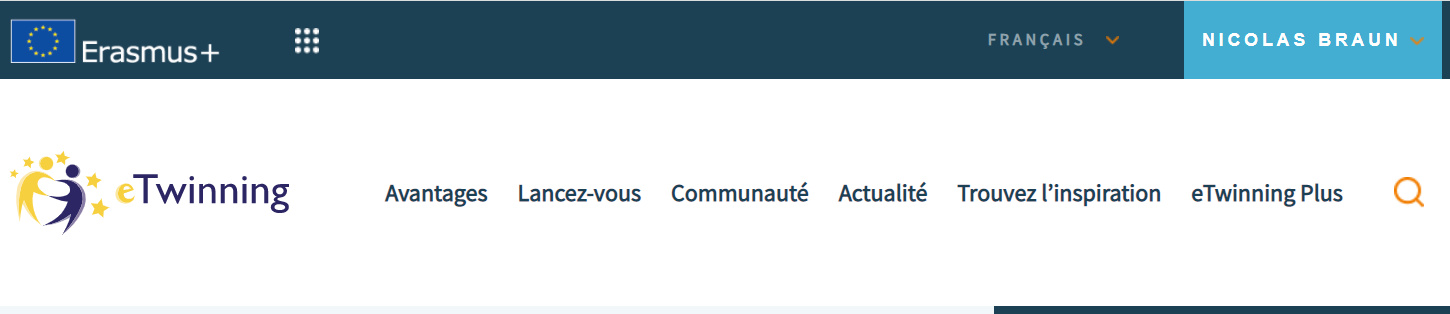 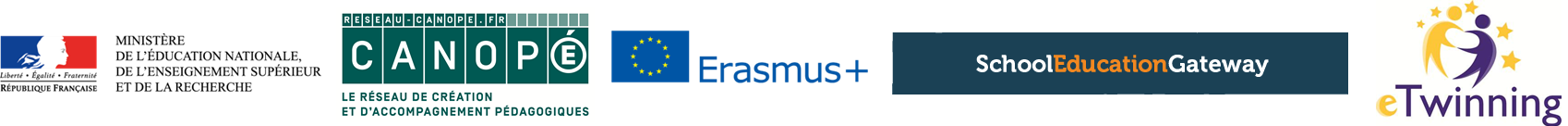 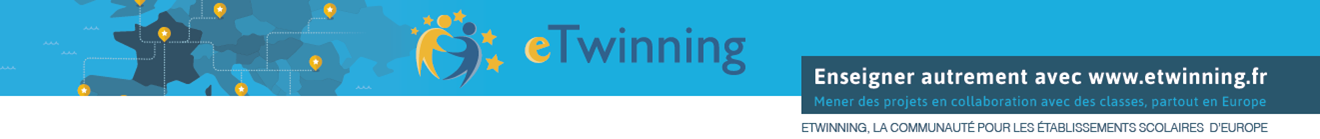 En cas de questions
1. Contacts : BAN & Corac
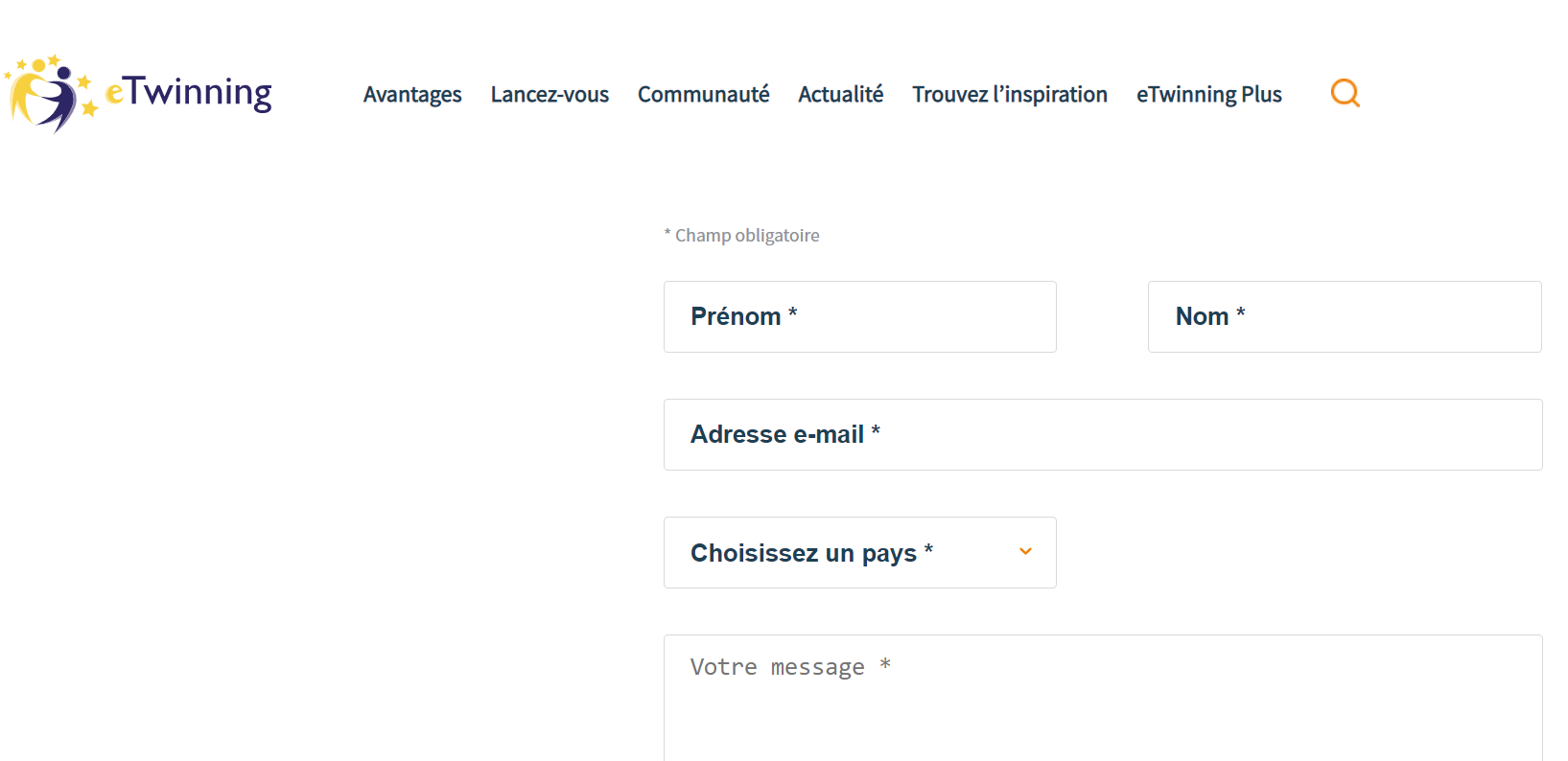 Corac academique Lyon : nicolas.braun@reseau-canope.fr
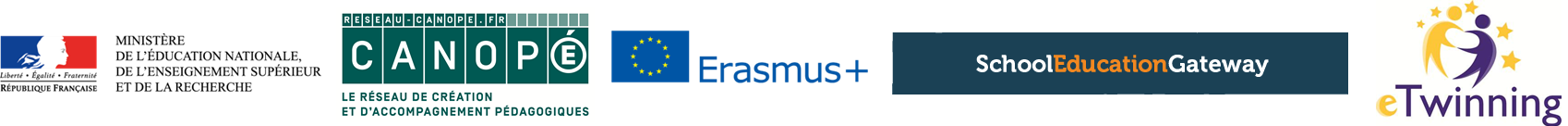